Игра «Верю - не верю»подготовила Иванова Д.В.
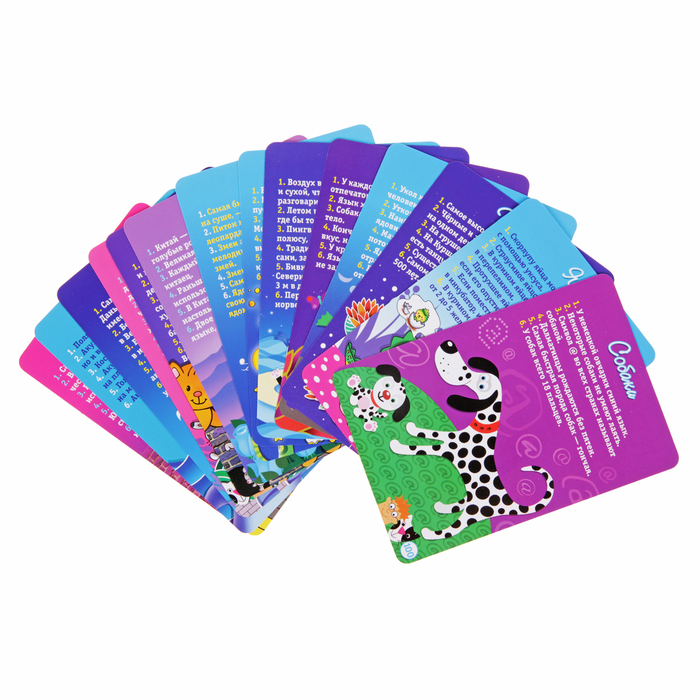 Верите ли вы, что самая высокая трава на планете - бамбук?
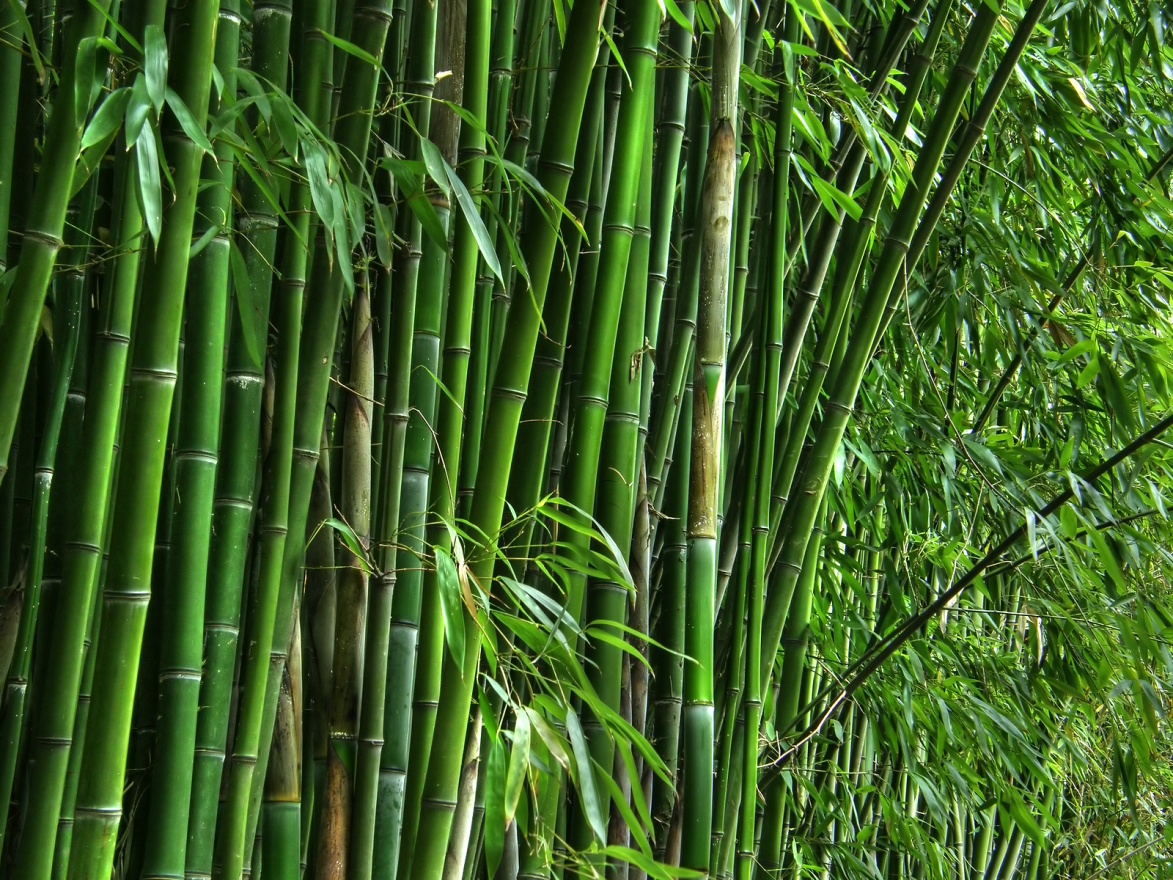 Бамбук- травянистое растение, достигает 30 метров в высоту. Растет в тропических и субтропических лесах.
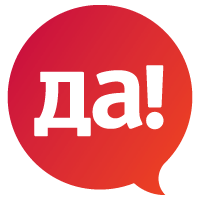 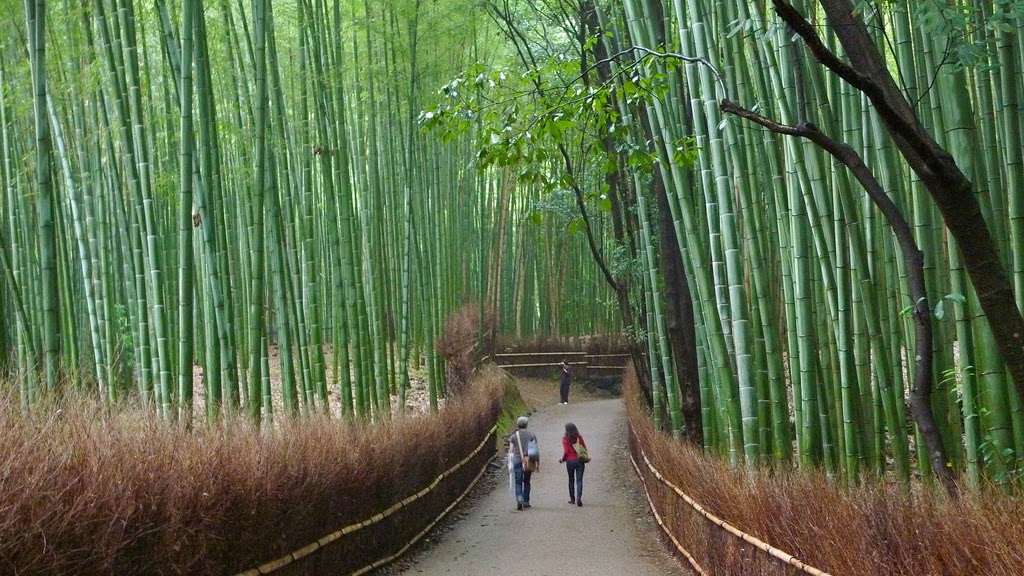 Верите ли вы, что некоторые лягушки умеют летать?
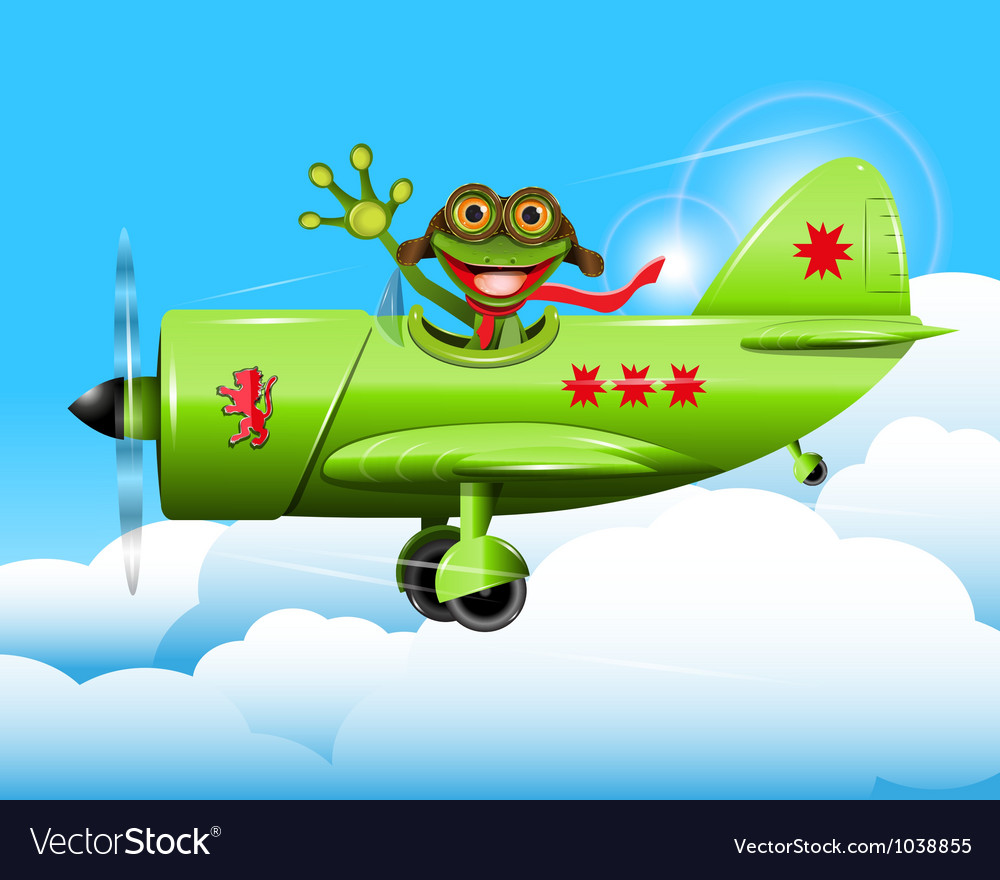 Обитают на деревьях в Юго-Восточной Азии. Между пальцами у летающих лягушек развиты широкие перепонки.
  Прыгая с ветки на ветку, они при помощи этих перепонок могут перелетать расстояние 
   в 10—12 м.
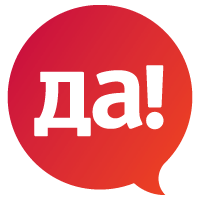 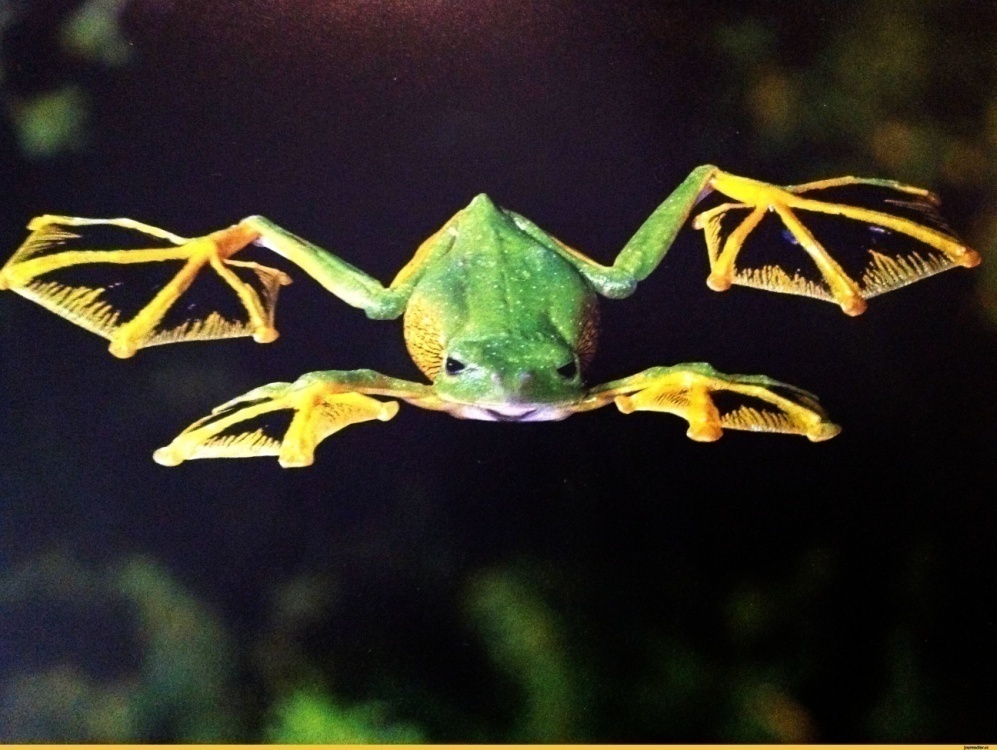 Верите ли вы, что кровь у осьминога зеленого цвета?
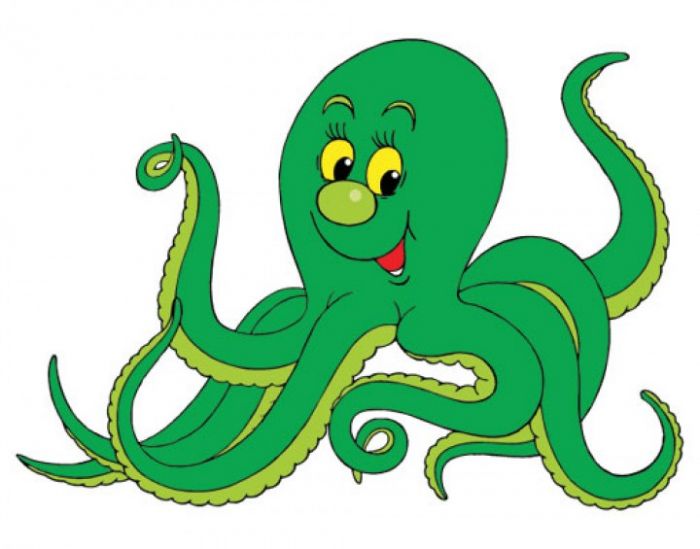 У осьминогов на самом деле голубая кровь. Вещество, которое отвечает за такой необычный цвет, позволяет им лучше приспосабливаться к окружающей среде.
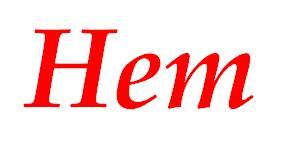 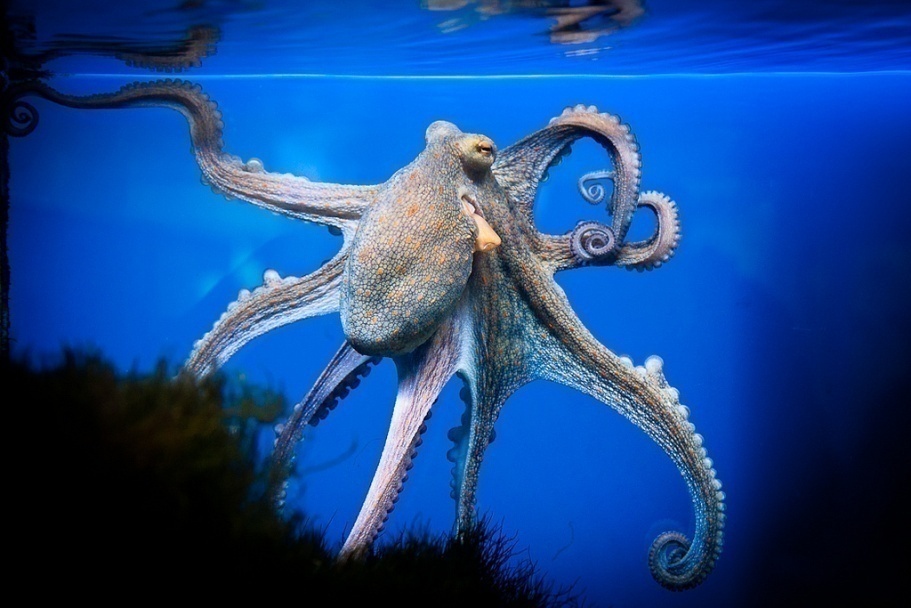 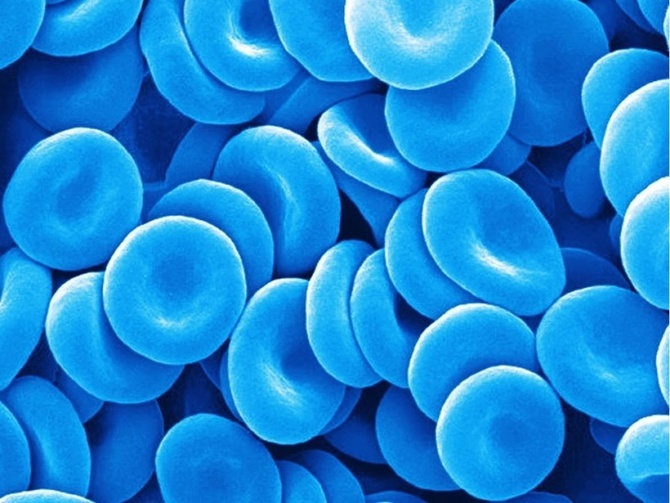 Верите ли вы, что самый сладкий древесный сок у березы?
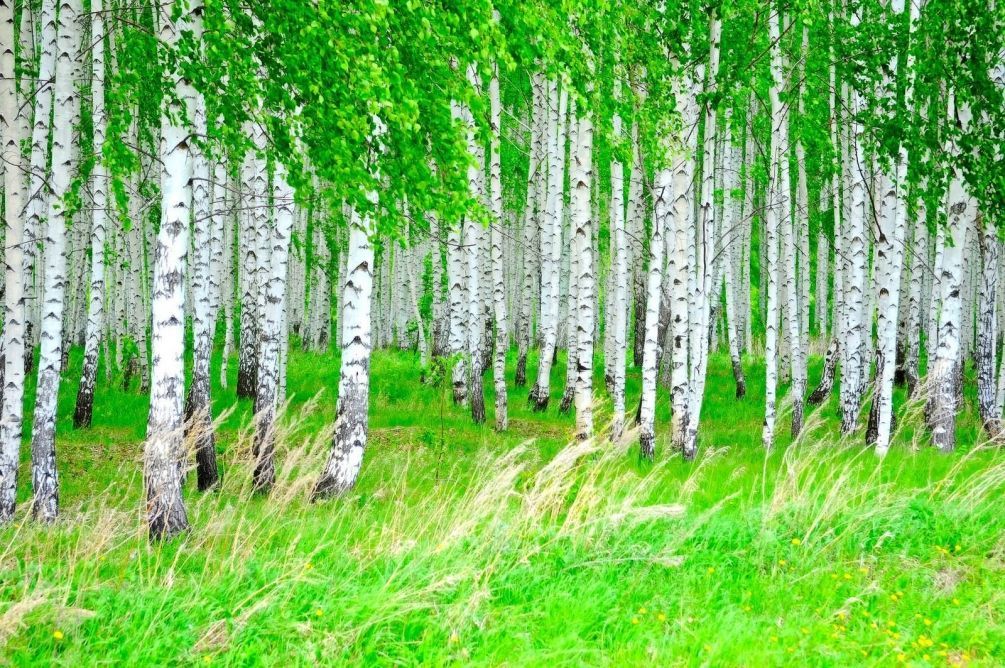 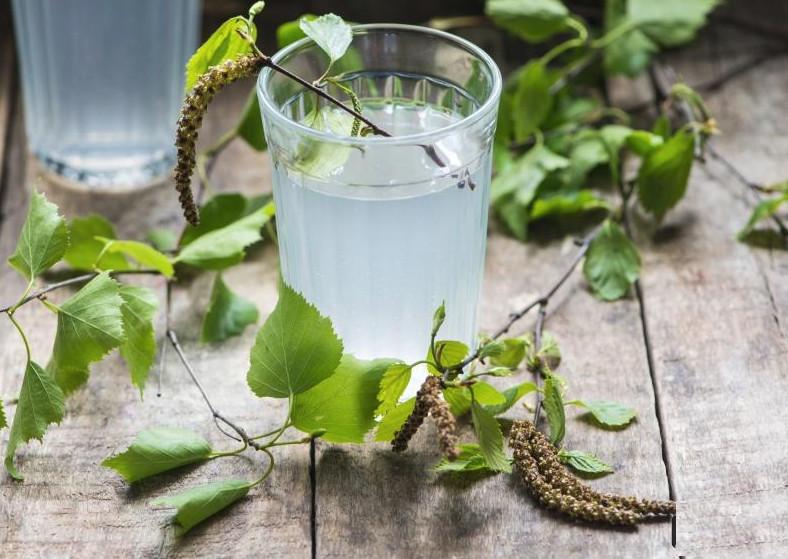 Самый сладкий сок на самом деле у клёна. Он богат витаминами и очень полезен для здоровья. Из сока можно делать кленовый сироп.
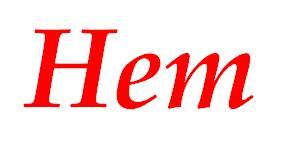 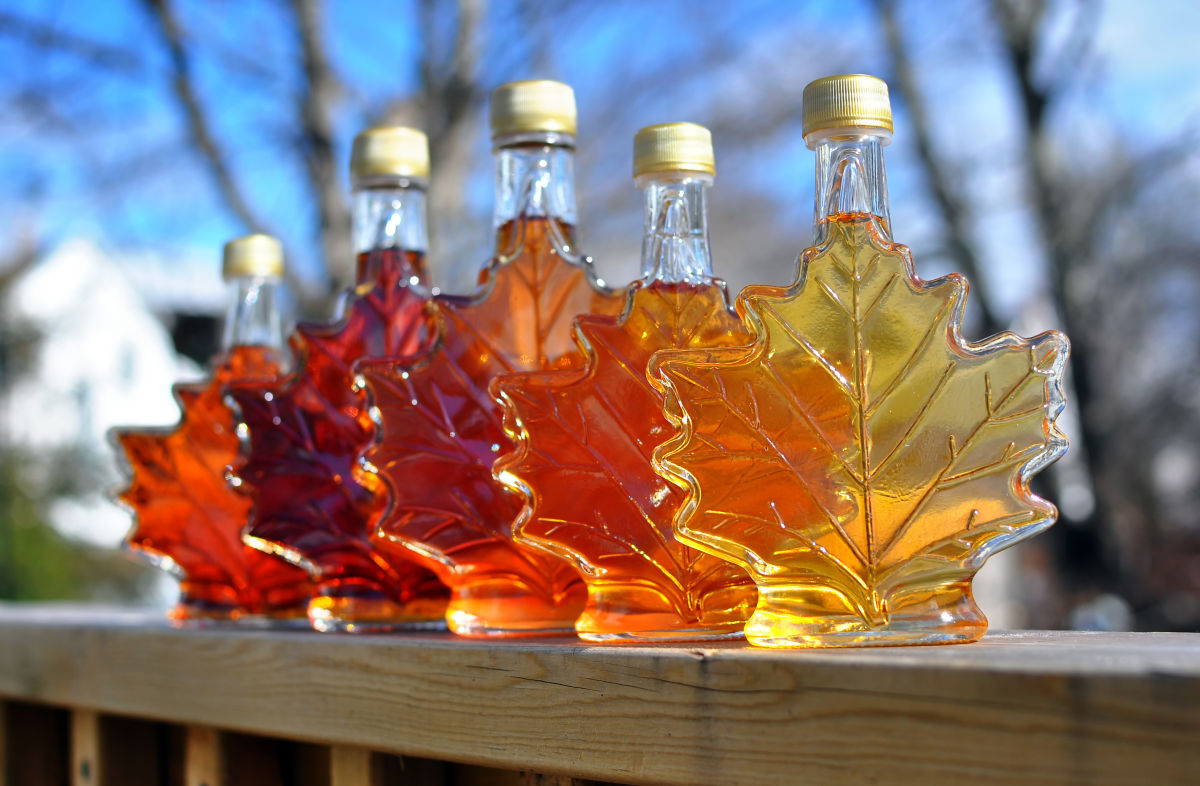 Верите ли вы, что собака породы тойтерьер самая маленькая в мире?
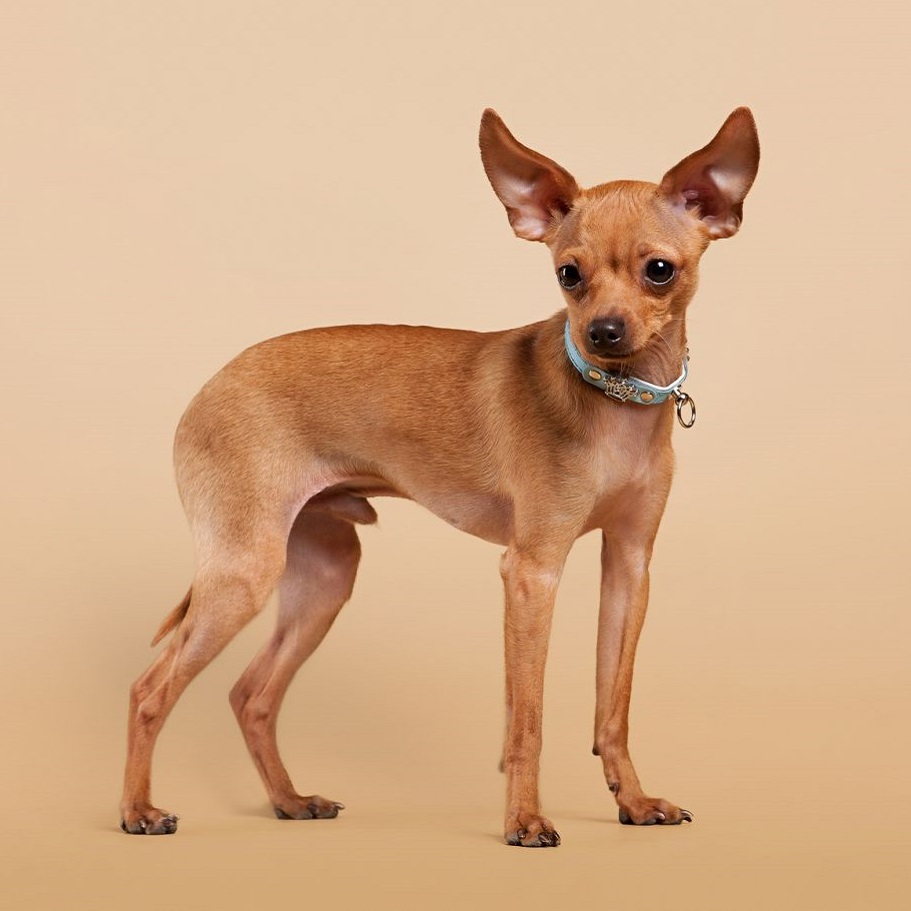 Самой миниатюрной в мире
  считается  собака породы чихуахуа
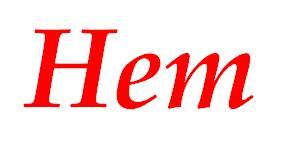 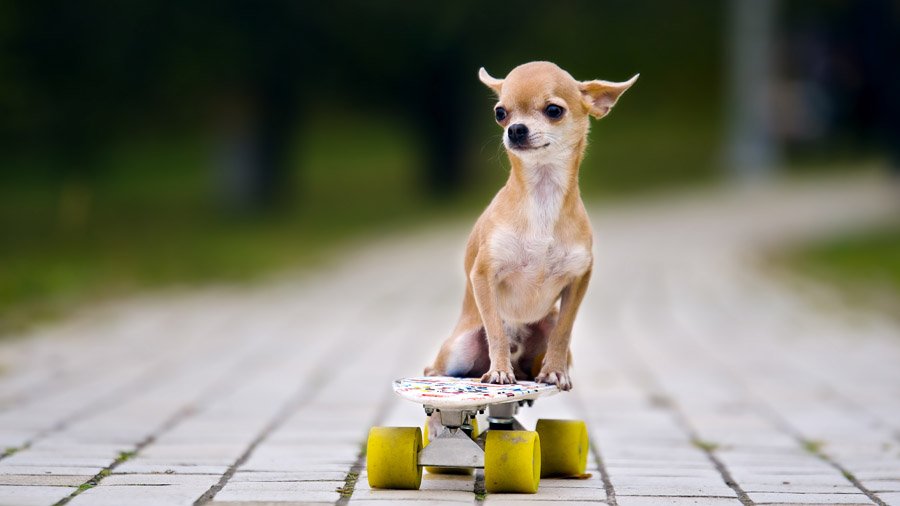 Верите ли вы, что на Марсе горы выше, чем на Земле?
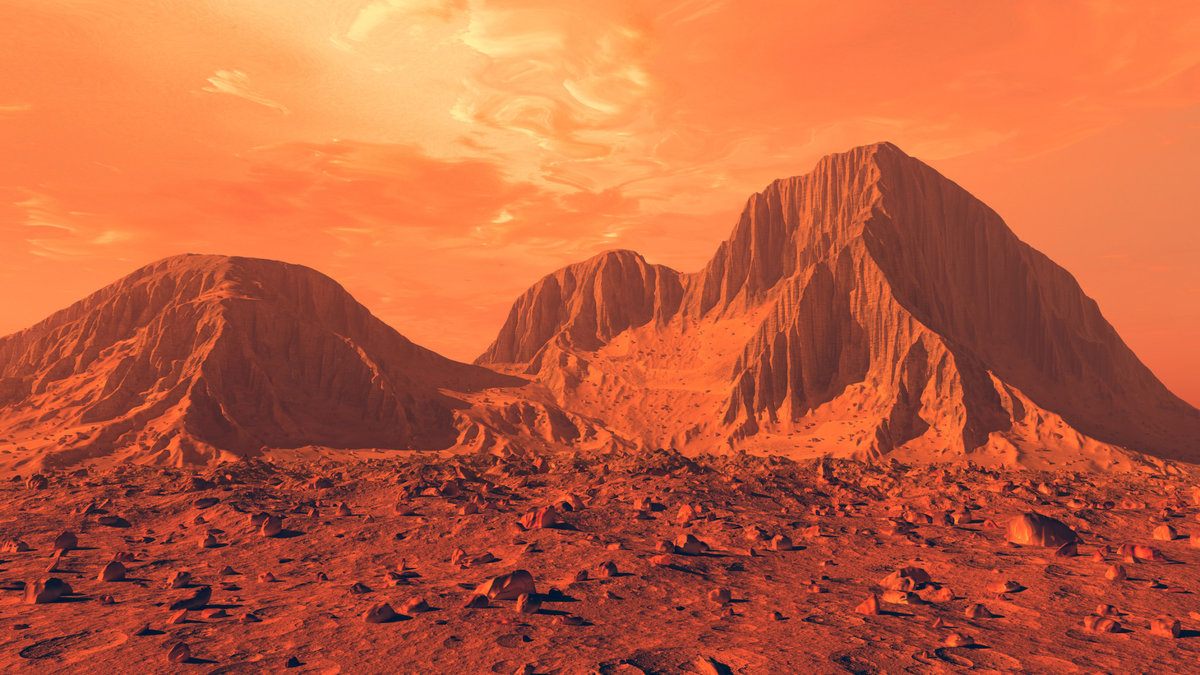 Самая высокая гора на Марсе –
  вулкан  Олимп высотой более 
   26	 км. Высота нашего Эвереста
  8848 м.
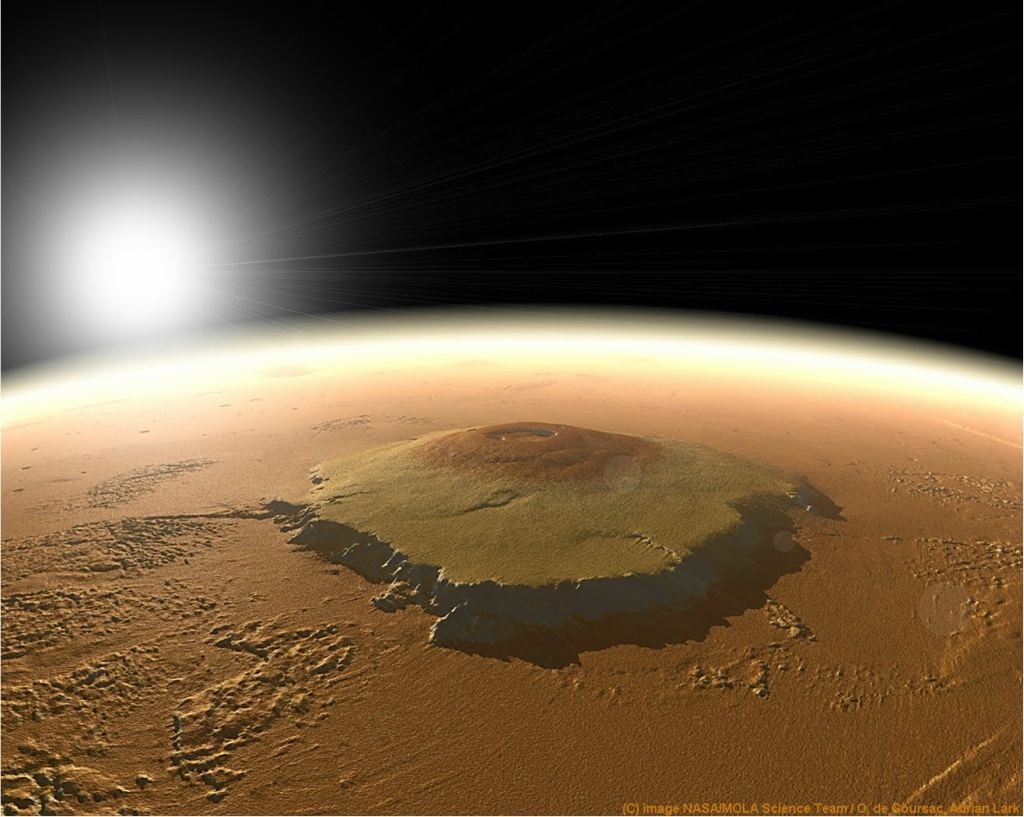 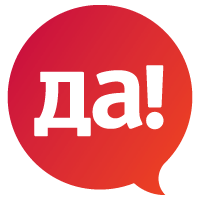 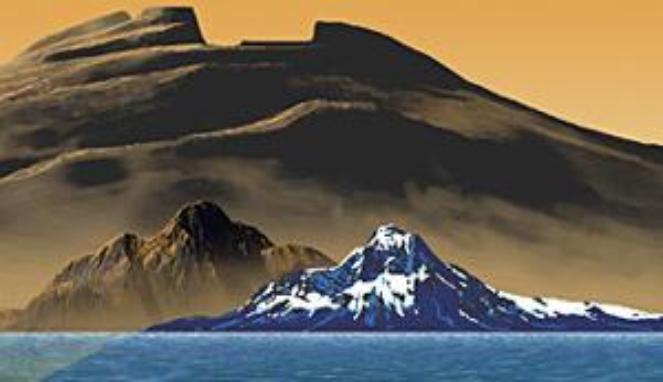 Верите ли вы, что пингвины могут жить в жарких странах?
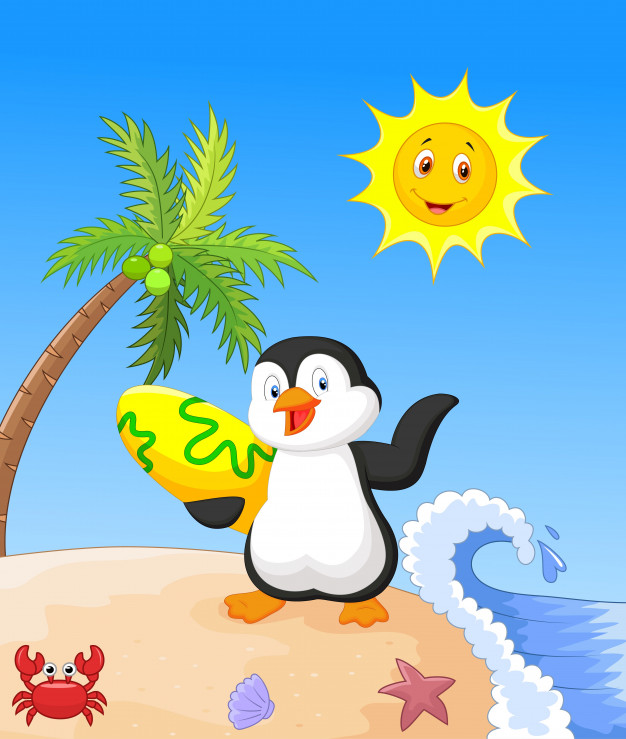 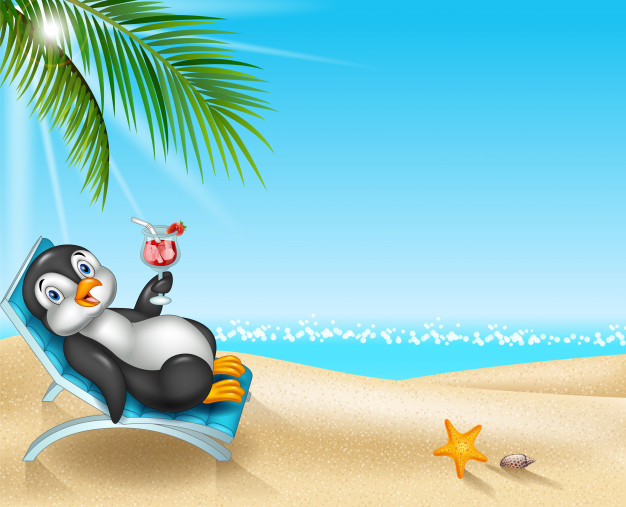 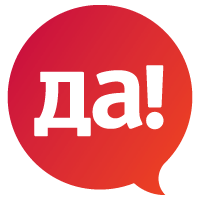 Галапагосский пингвин обитает всего в десятках километров от экватора: на Галапагосских
  островах. 
  Температура воздуха в местах обитания колеблется в пределах  от+18 до 28°С
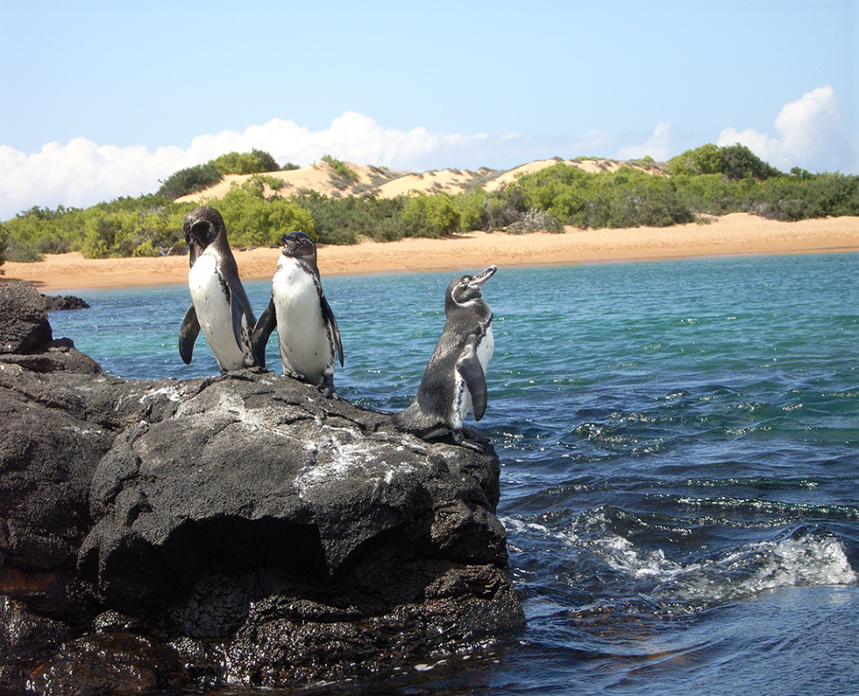 Верите ли вы, что первые бумажные деньги были изобретены в Египте?
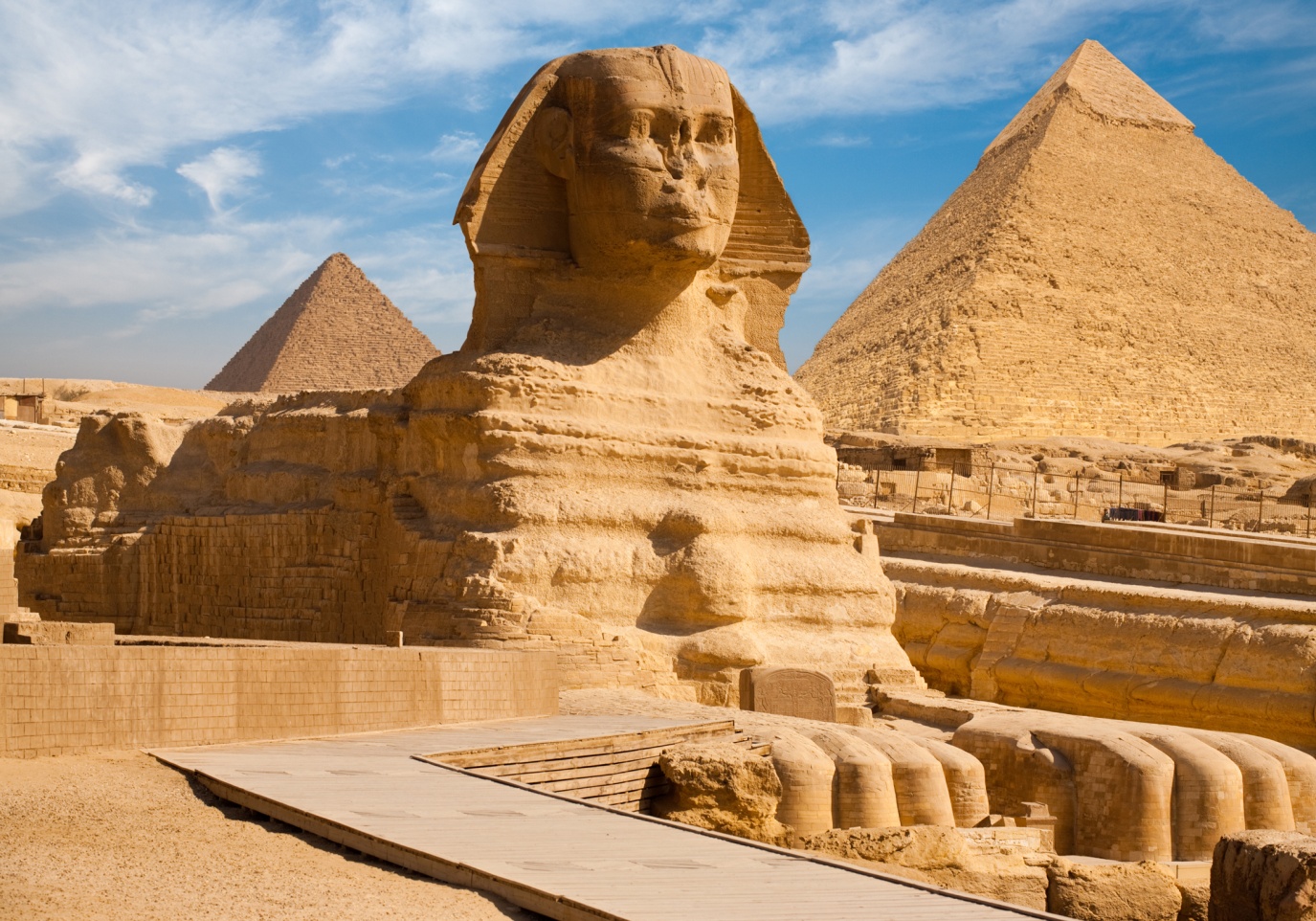 Первые бумажные деньги появились в средневековом Китае. Это первенство Китая объясняется тем, что сама бумага была изобретена именно в этой стране.
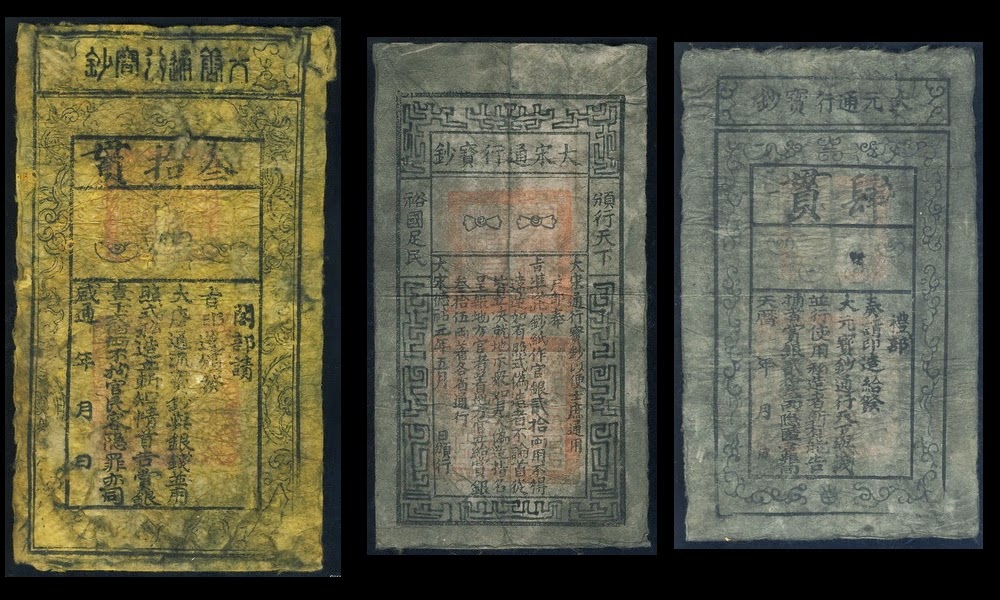 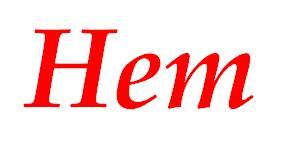 Верите ли вы, что дожди бывают не только их воды, но и из рыбы?
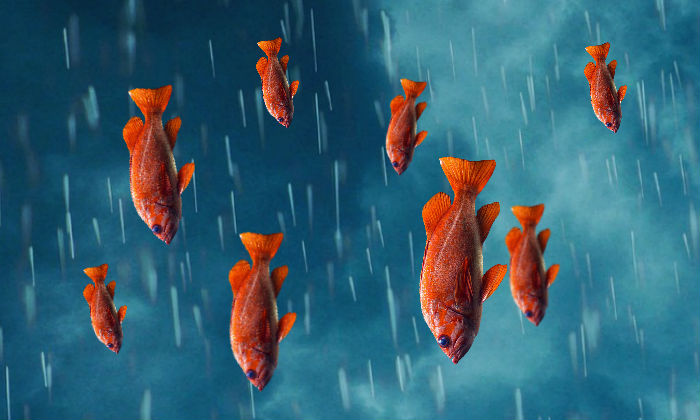 Это явление объясняется тем, что воду вместе с рыбой подхватывает водяное торнадо и переносит на большие расстояния, где и выпадают осадки в виде мелких и крупных рыб.
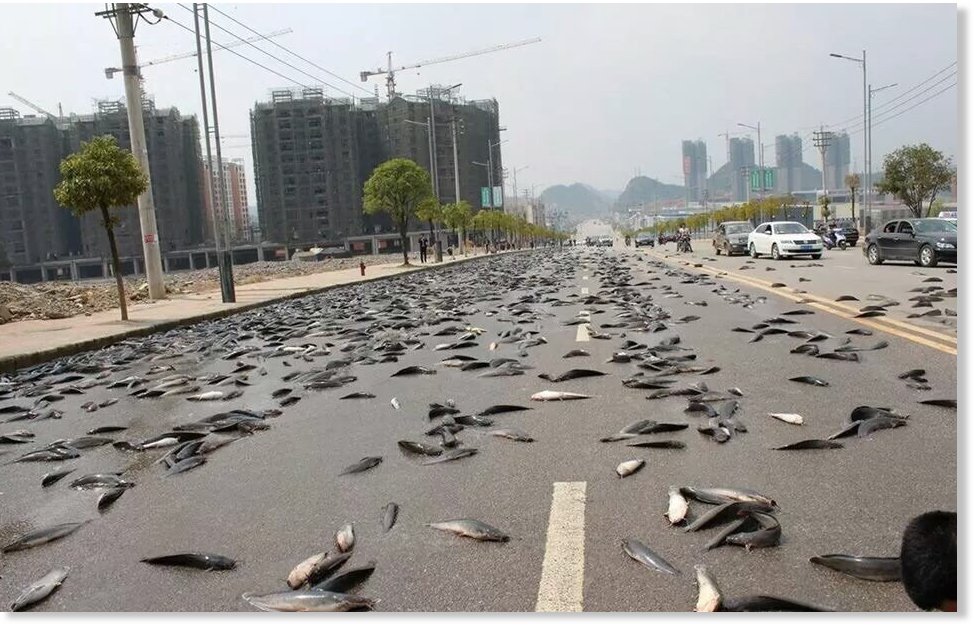 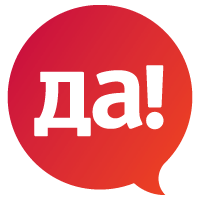 Верите ли вы, что белка может посадить дерево?
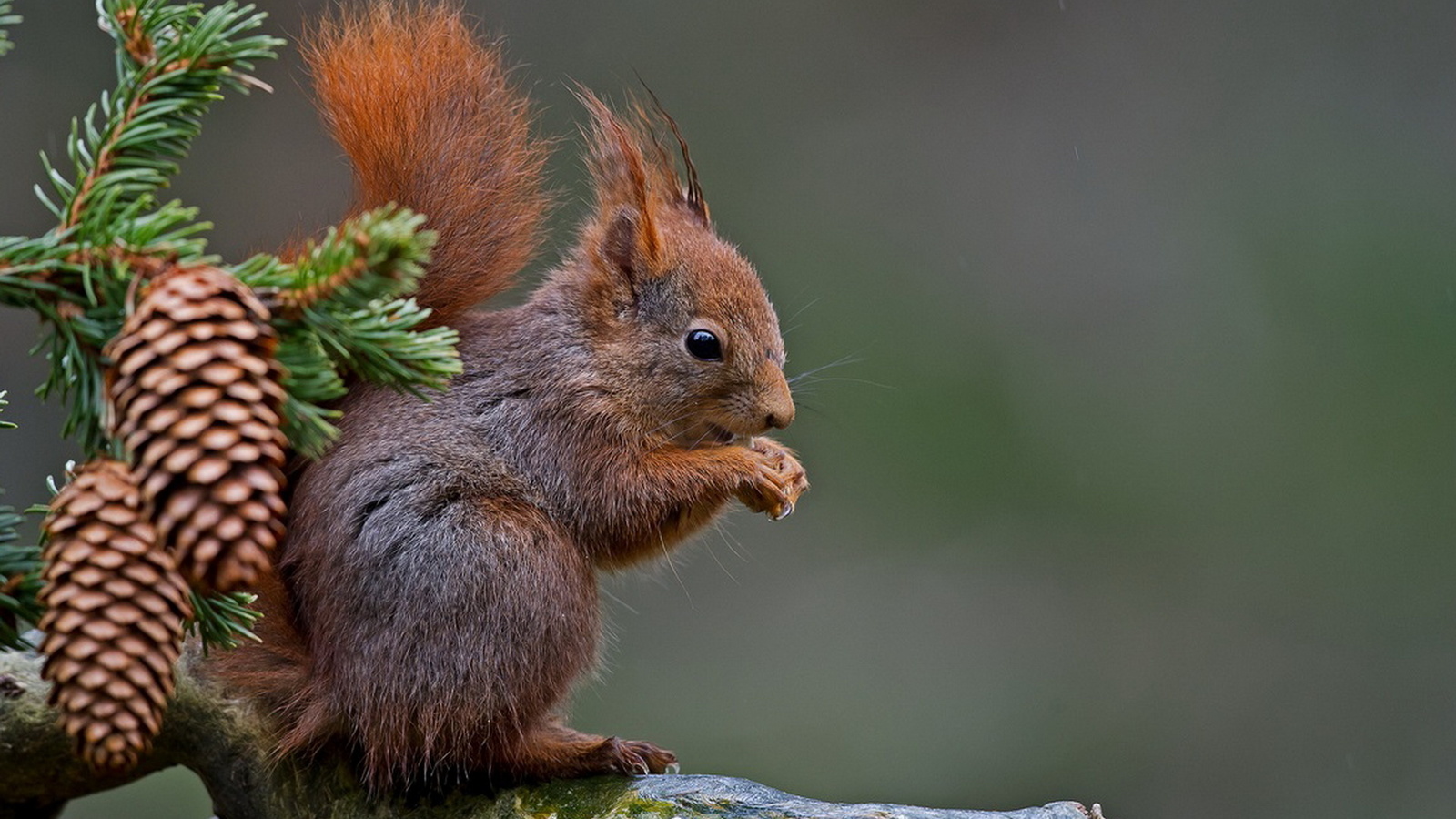 Ежегодно белки сажают тысячи деревьев, закапывая запасы в землю и забывая про них.
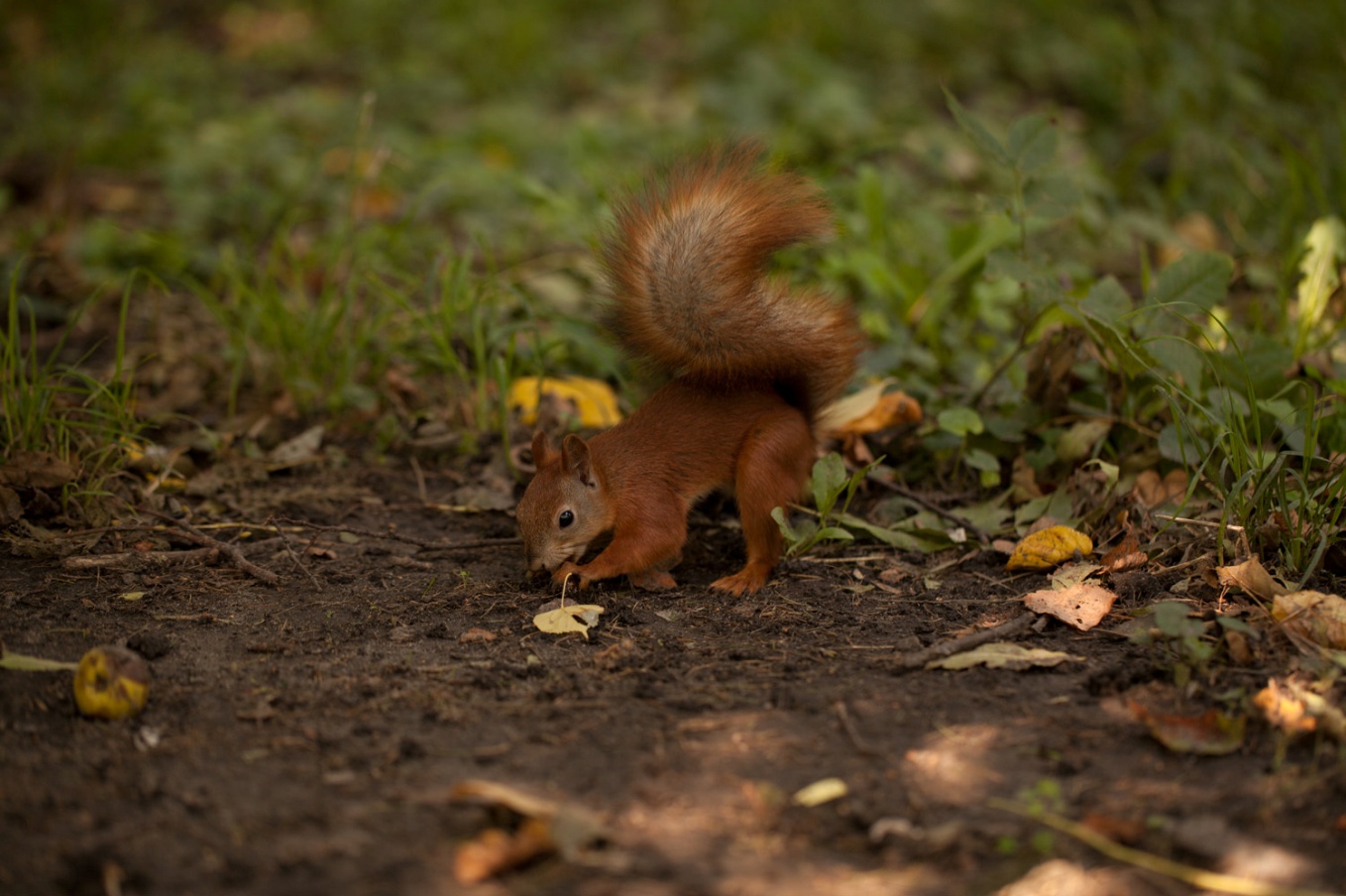 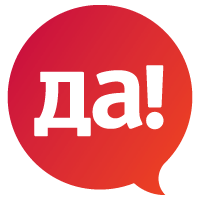 Верите ли вы, что если на Луне поставить флаг, он будет развиваться на ветру?
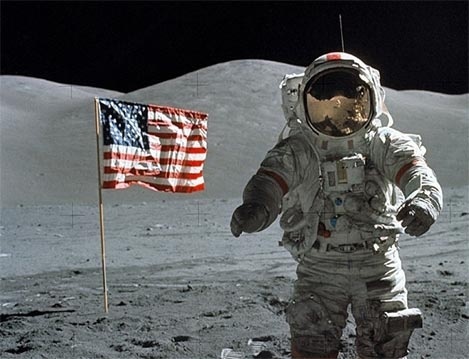 На Луне нет атмосферы, а значит там не бывает ветров и прочих погодных явлений.
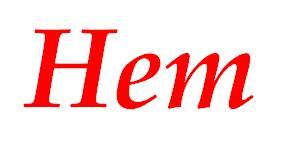 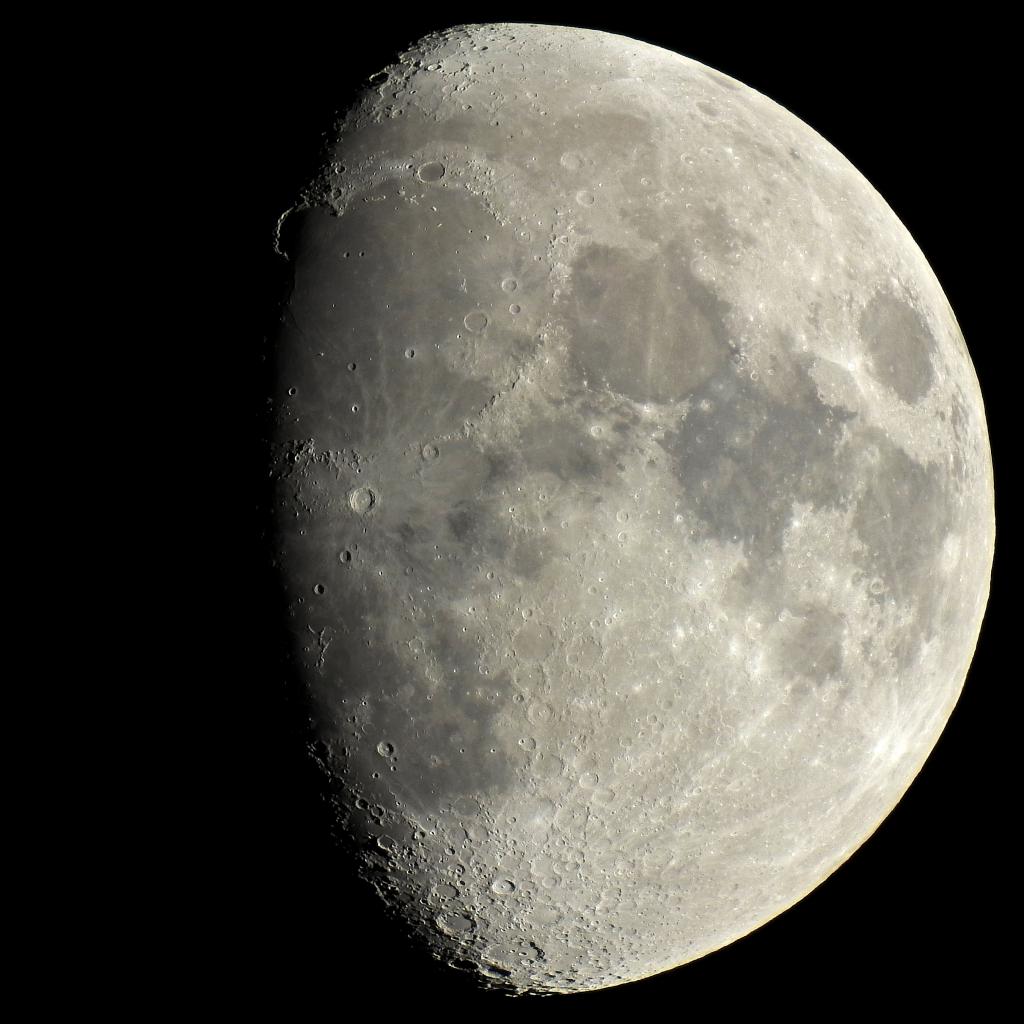 Верите ли вы, что самый высокий в мире мост находится в России?
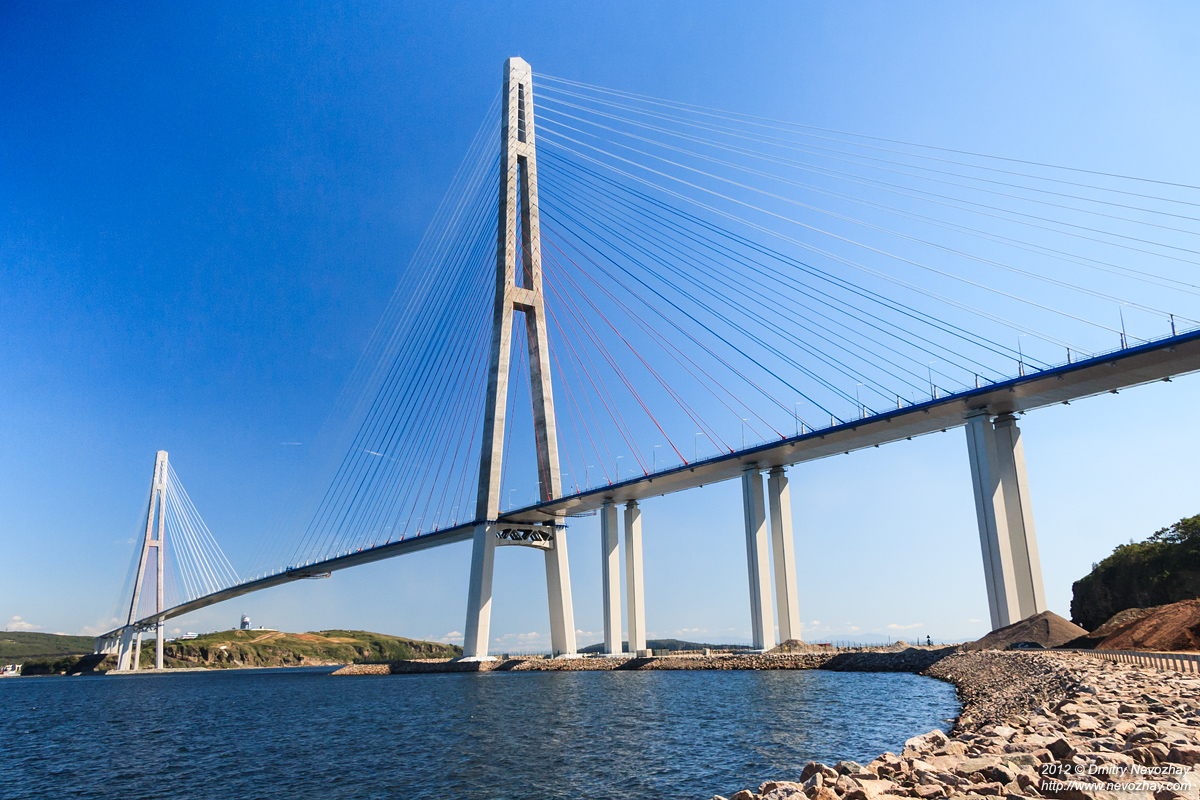 Самый высокий транспортный мост в мире находится во Франции. Виадук Мийо имеет высоту 341 м, он выше Эйфелевой башни.
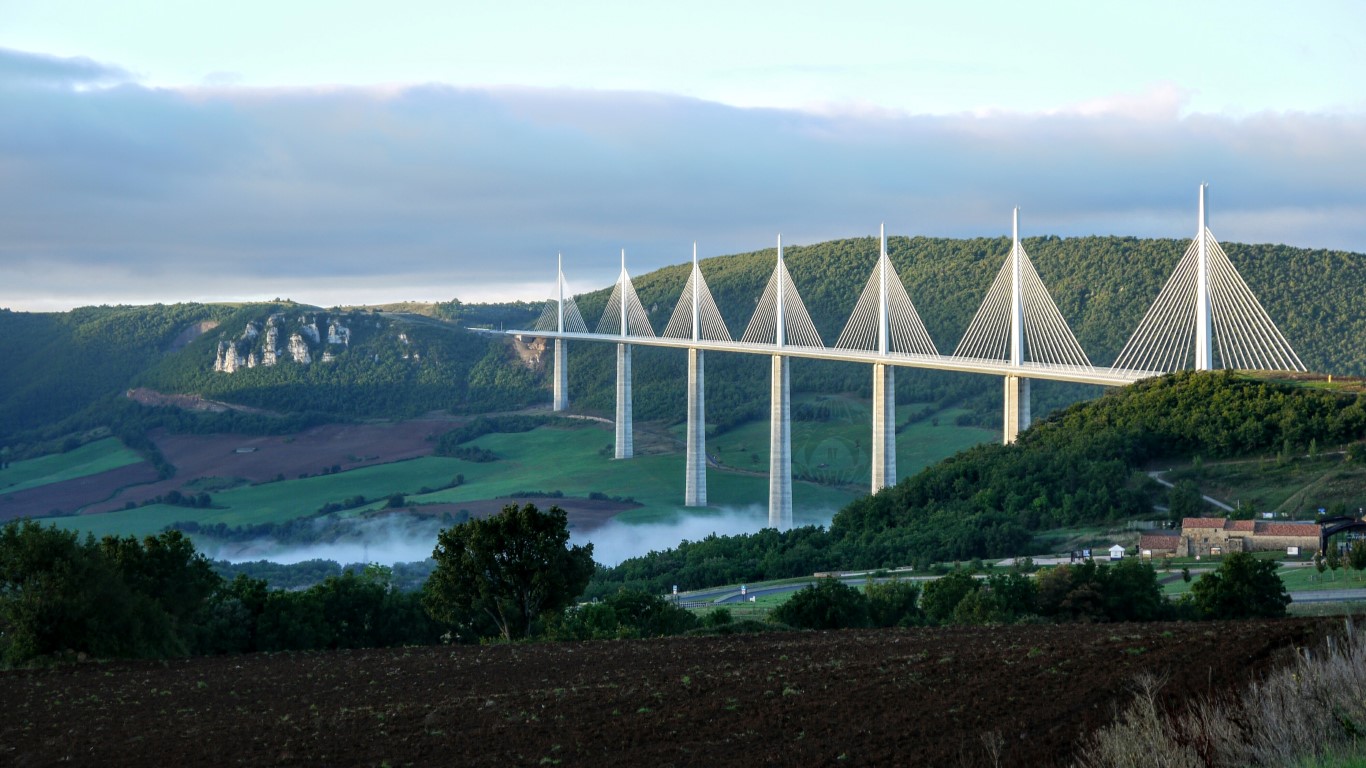 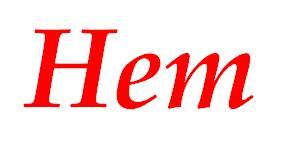 Верите ли вы, что бегемоты могут бегать со скоростью мотоциклиста?
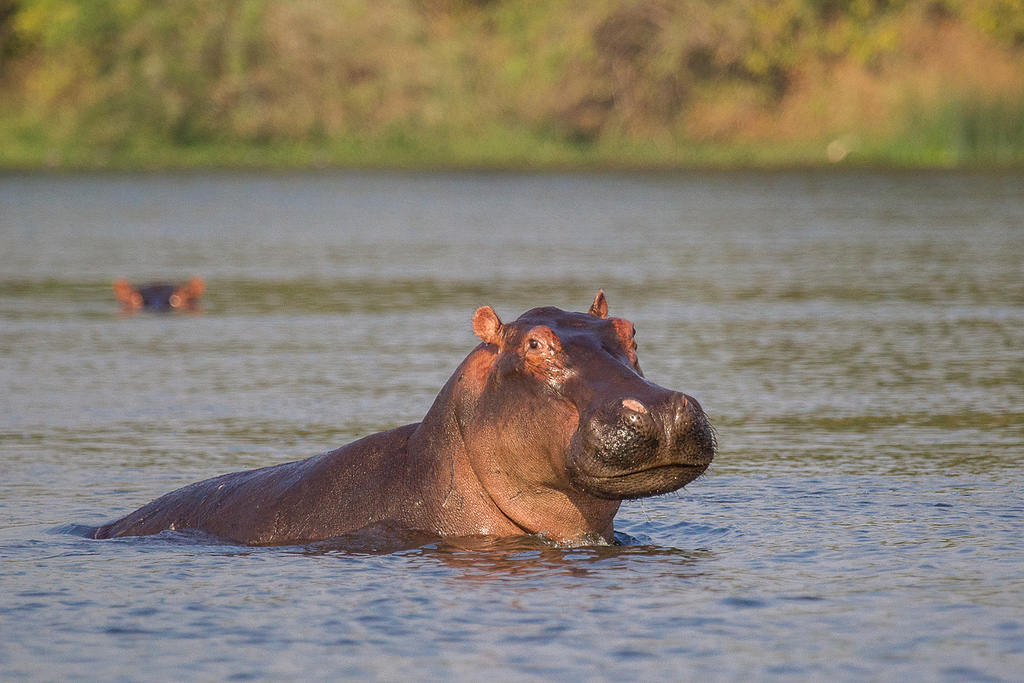 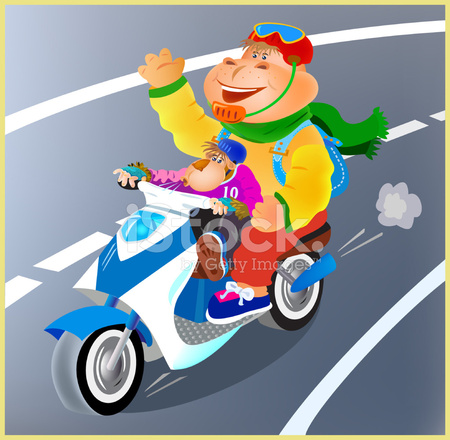 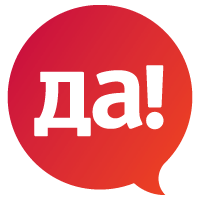 Бегемоты достигают веса до 4000 кг, но несмотря на тяжесть могут развивать скорость до 48км/ч. Они очень опасны для человека.
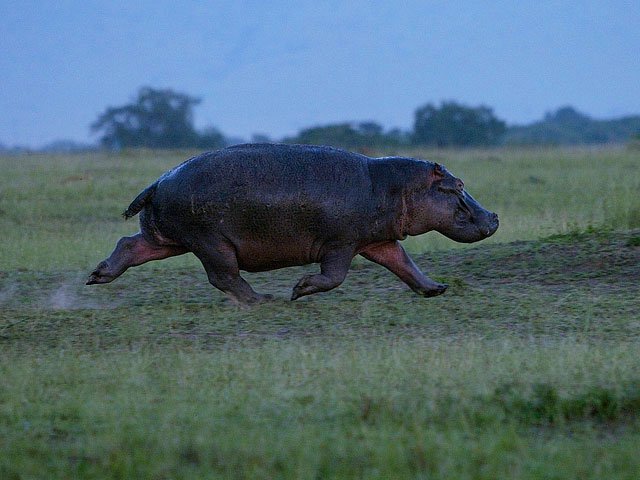 Верите ли вы, что ночью можно увидеть радугу?
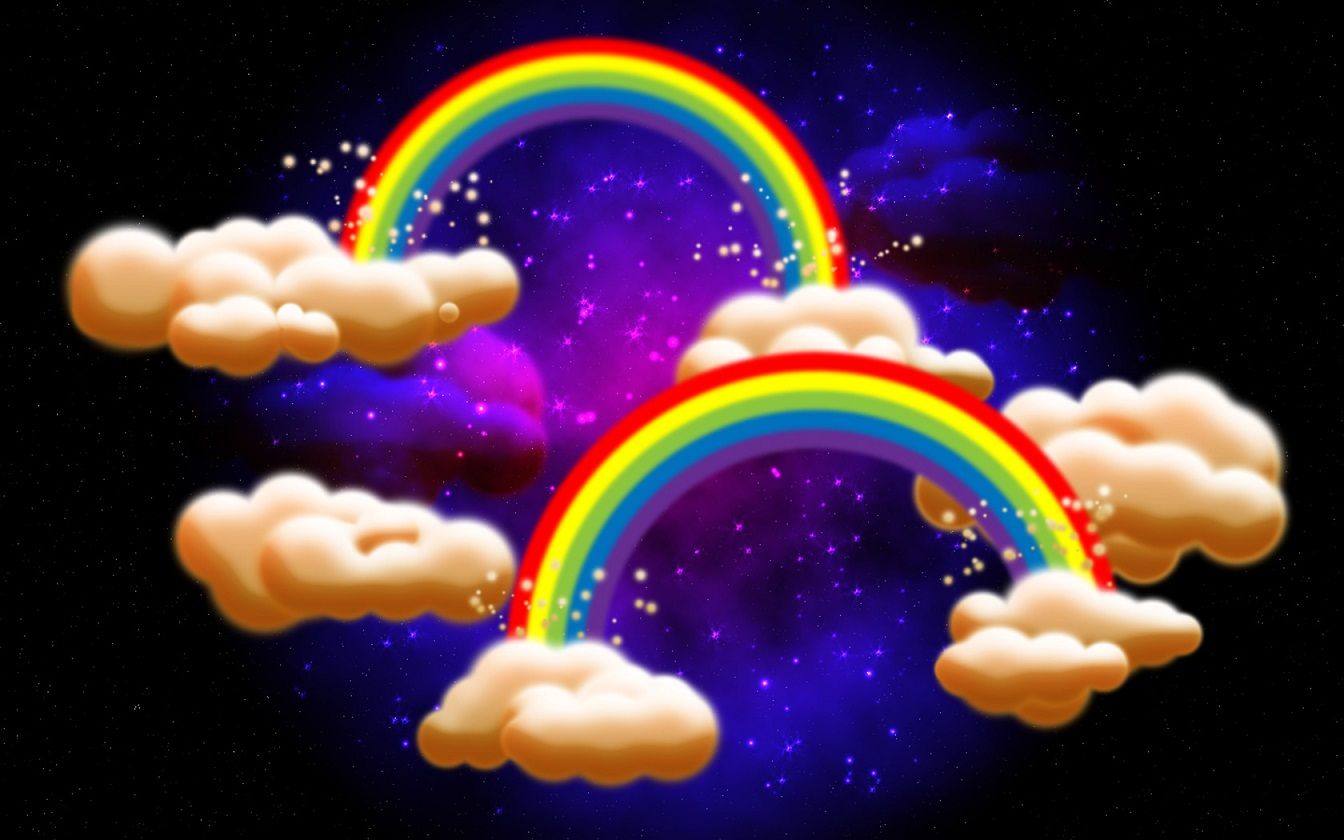 Лунная радуга – это радуга, порождаемая Луной в ночное время суток. Может наблюдаться везде, где есть сильные дожди или мощные водопады
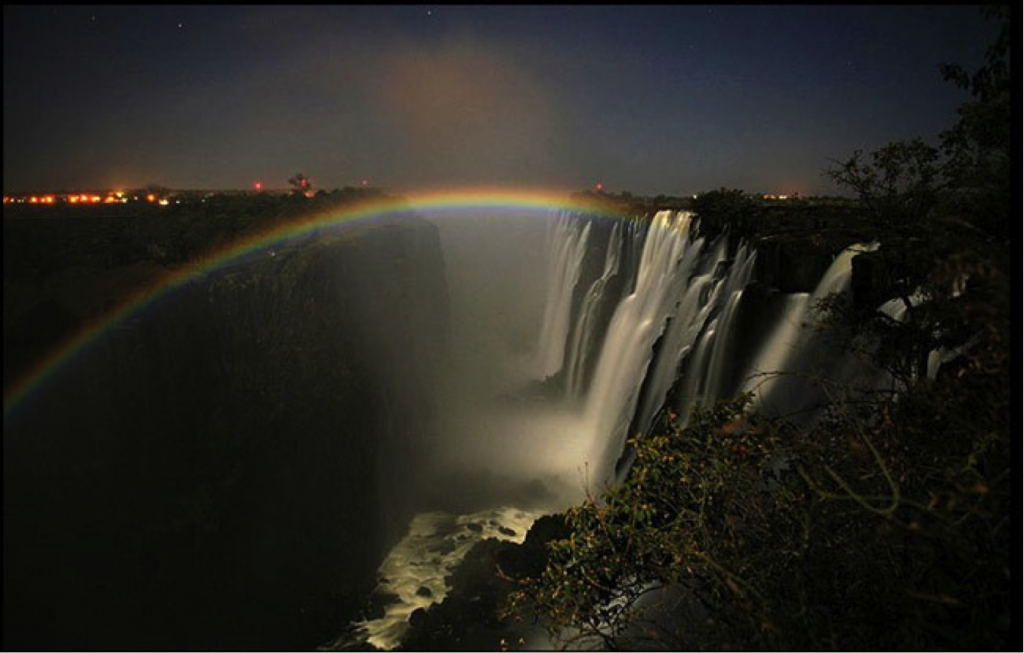 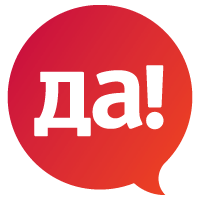 Верите ли вы, что страусы от страха прячут голову в песок?
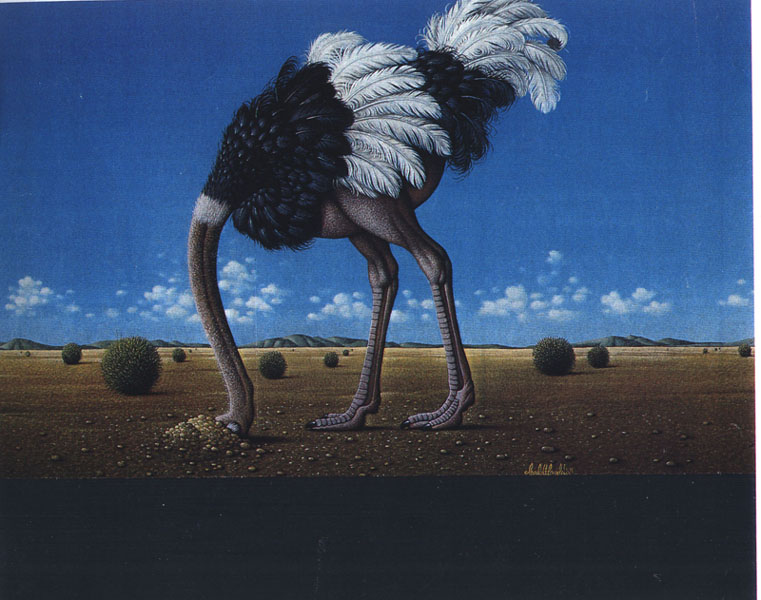 На самом деле, когда страус испуган, он начинает убегать, причем очень быстро,  со скоростью до 90 км/ч.
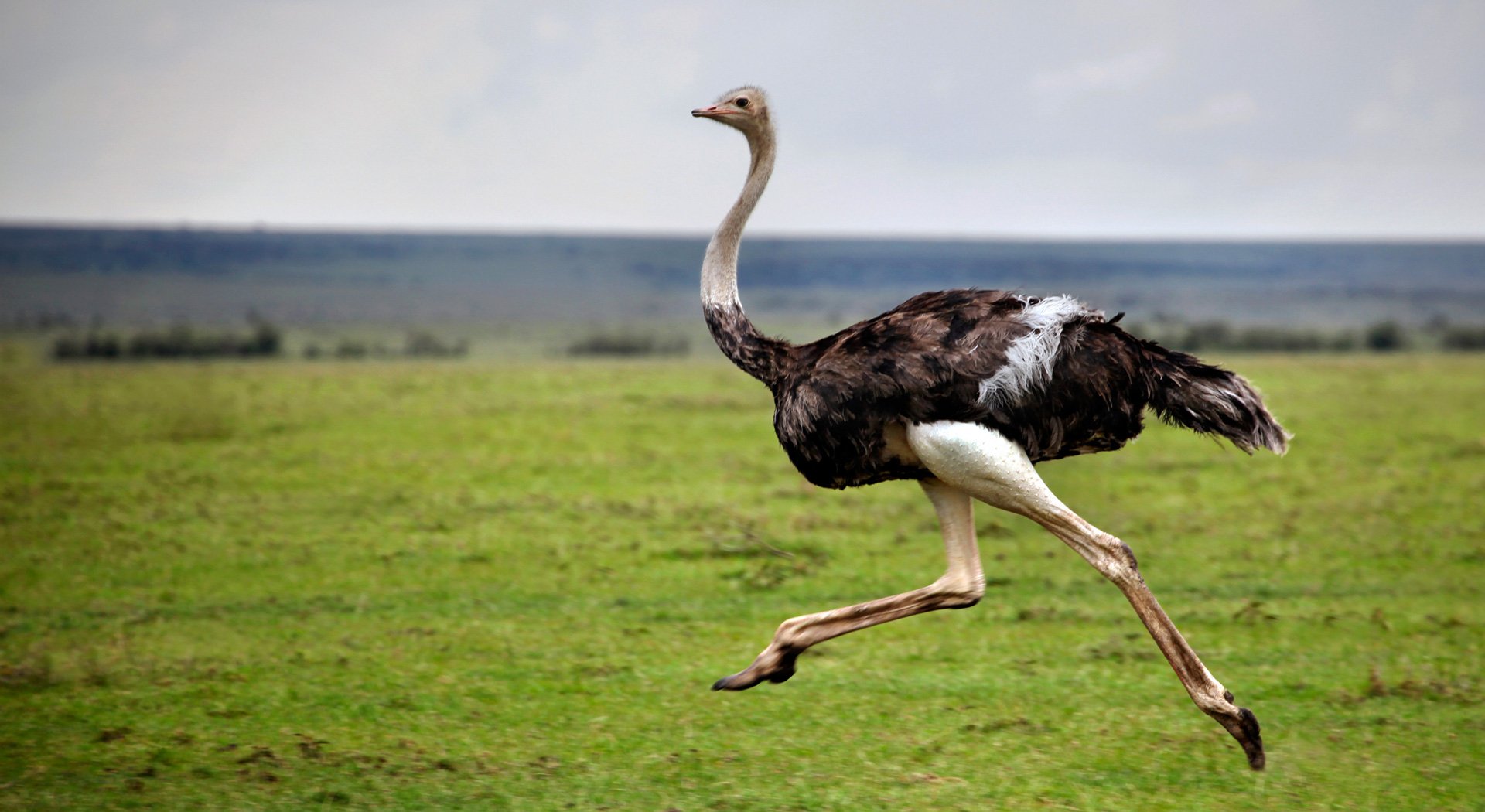 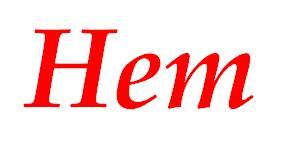 Верите ли вы, что слон – это самое большое животное на Земле?
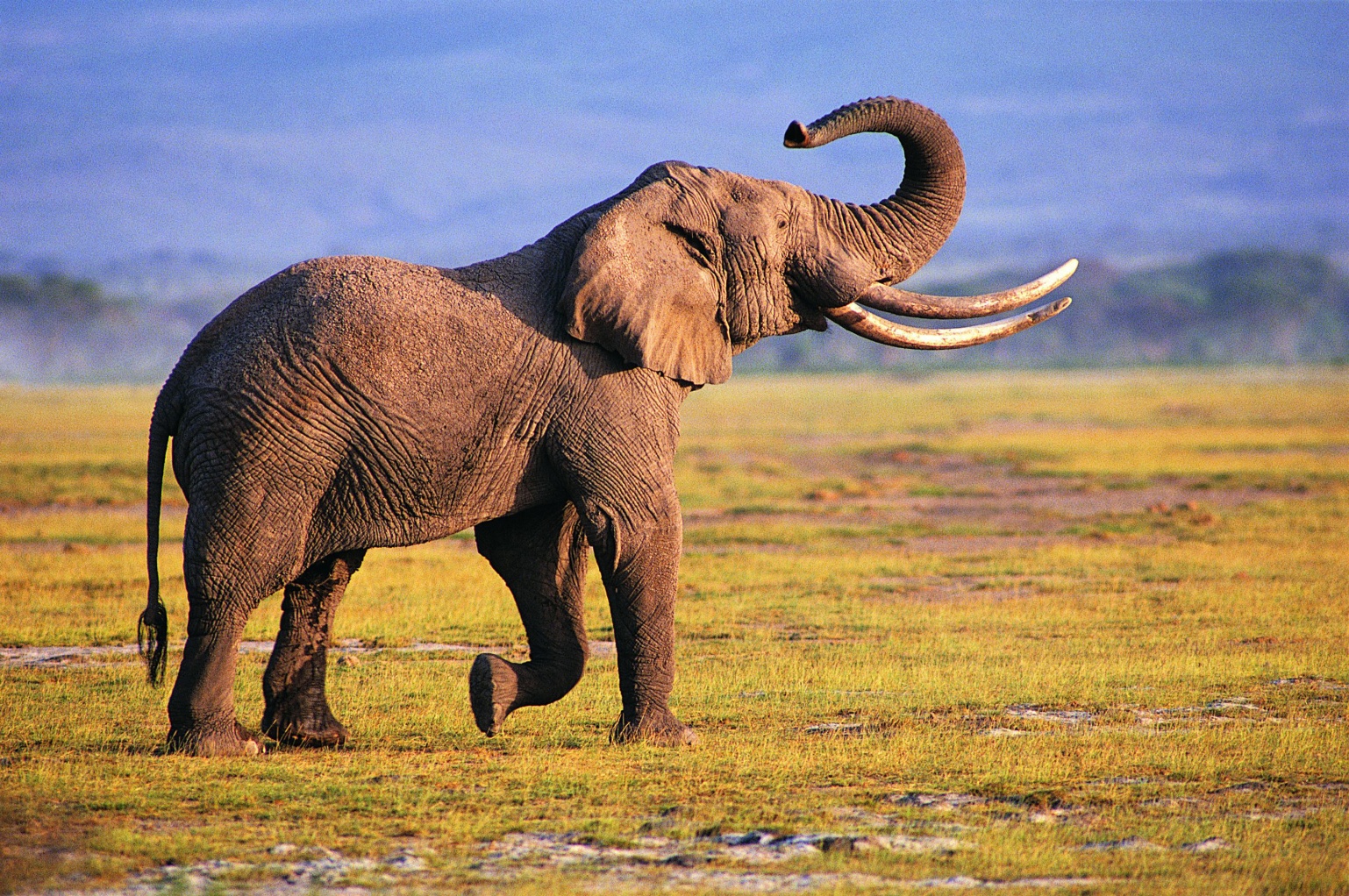 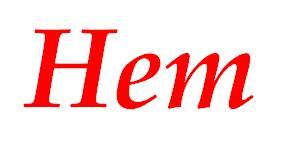 Самым крупным млекопитающим является синий кит. Его длина достигает 33 метров, а вес 
150 тонн
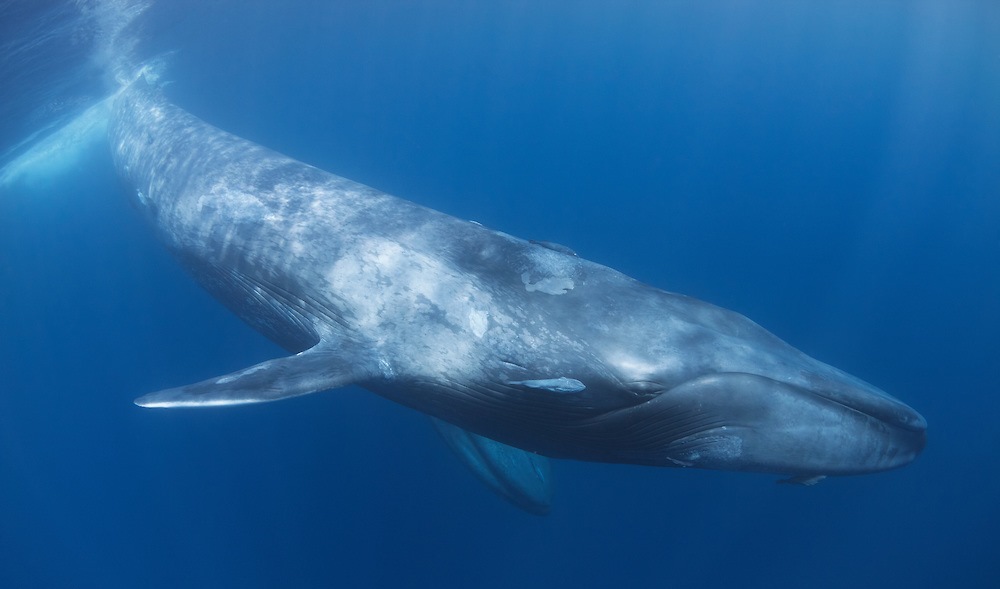 Верите ли вы, что в природе существует море, в котором невозможно утонуть?
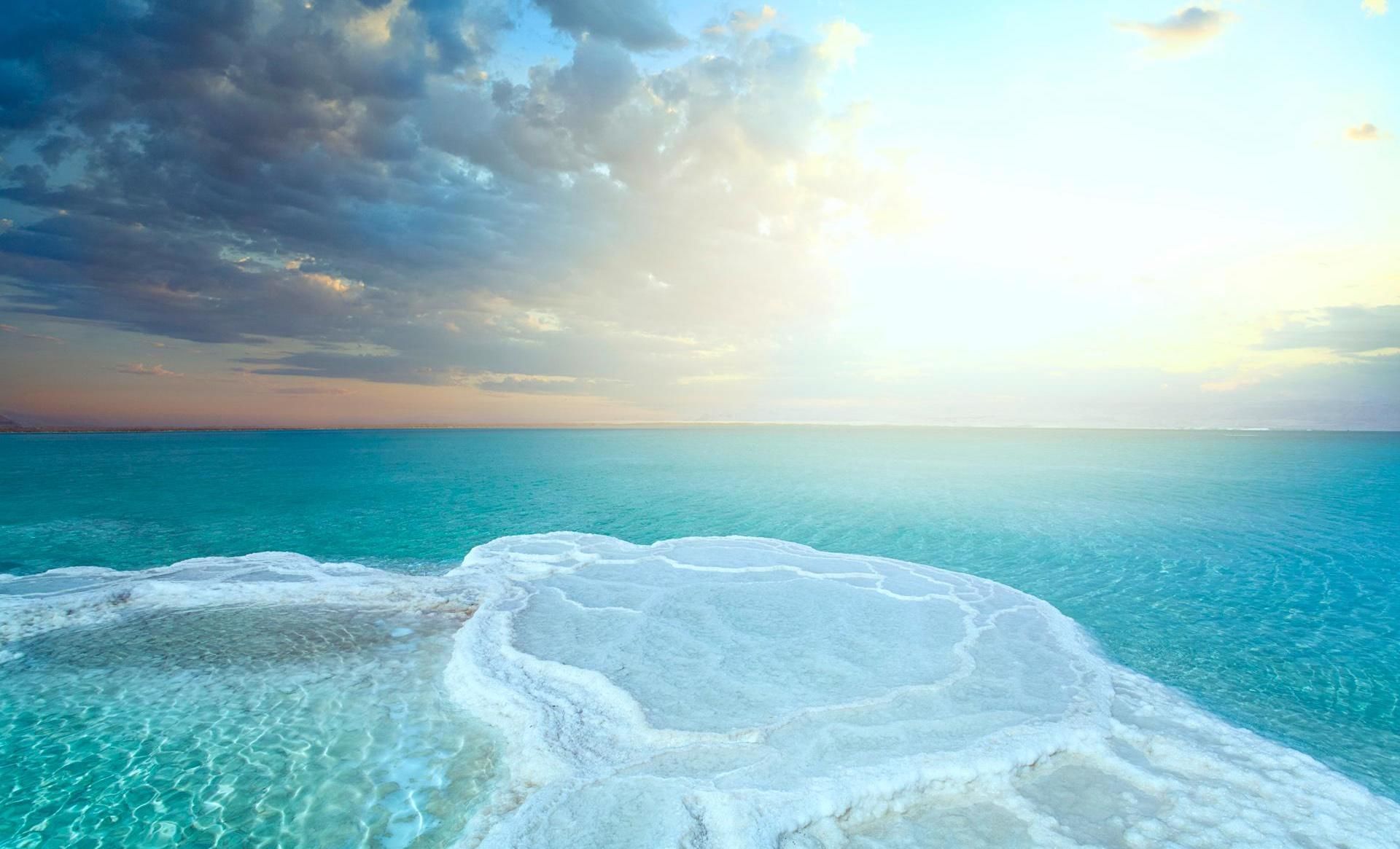 Это море называется Мёртвым. Концентрация соли в нём настолько высока, что плотность воды позволяет человеку плавать на поверхности без каких-либо усилий.
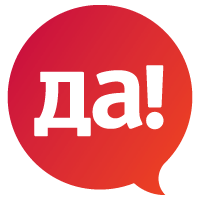 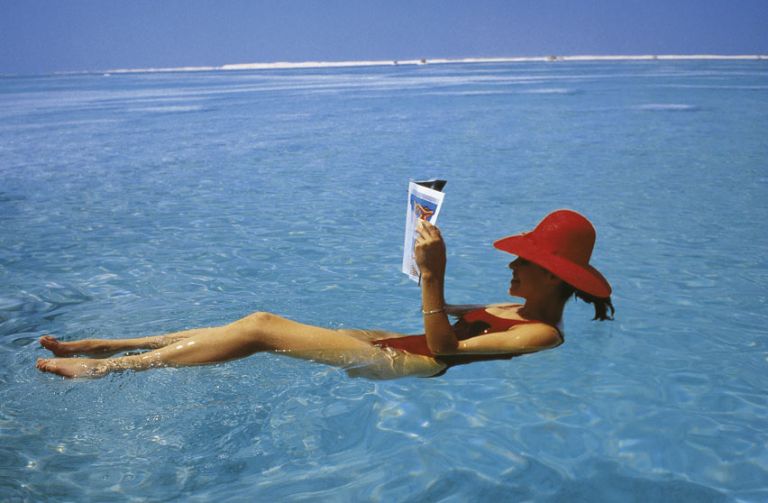 Верите ли вы, что в пустыне может пойти снег?
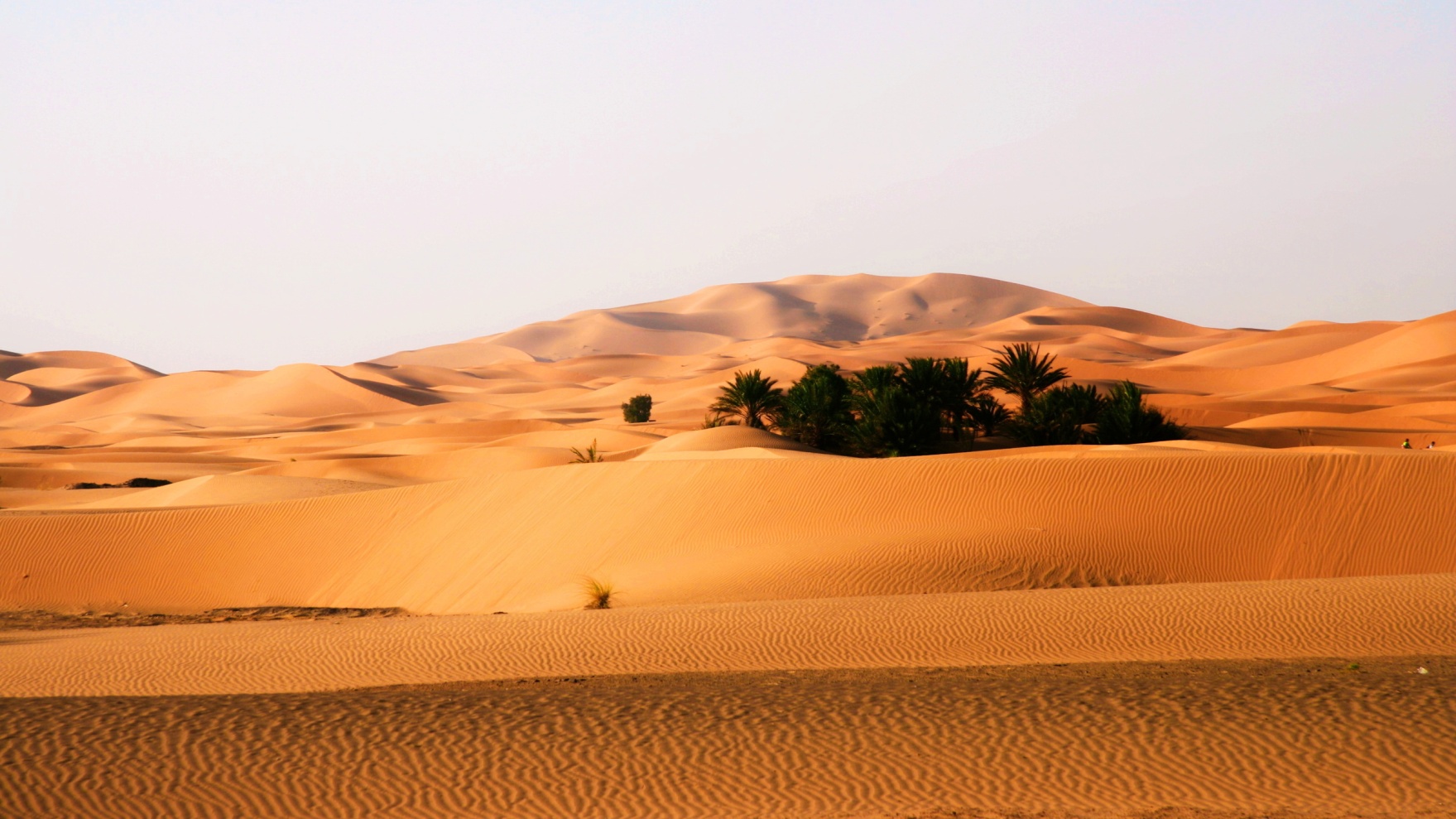 18 февраля 1979 года в пустыне Сахара выпал снег. Это редчайшее атмосферное явление в этих широтах было вызвано глубоким вторжением холодного арктического воздуха.
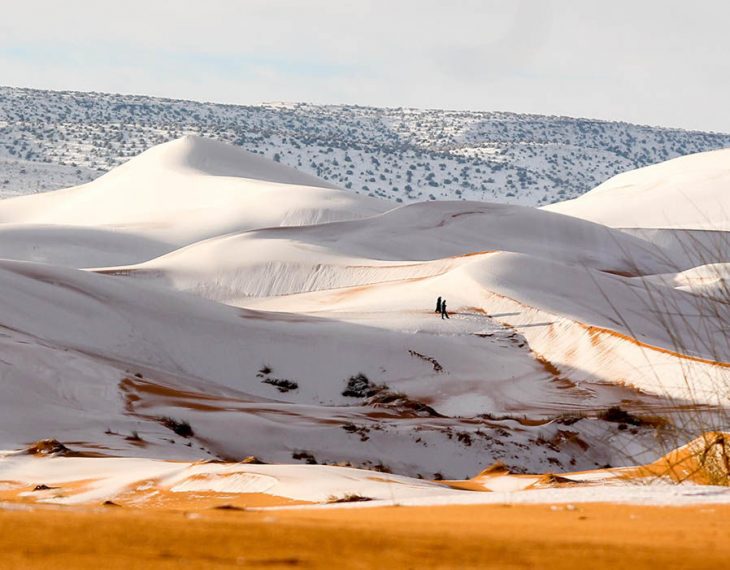 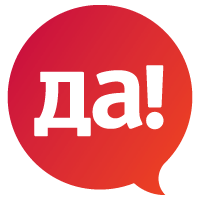 Верите ли вы, что гриб может вырасти выше дерева?
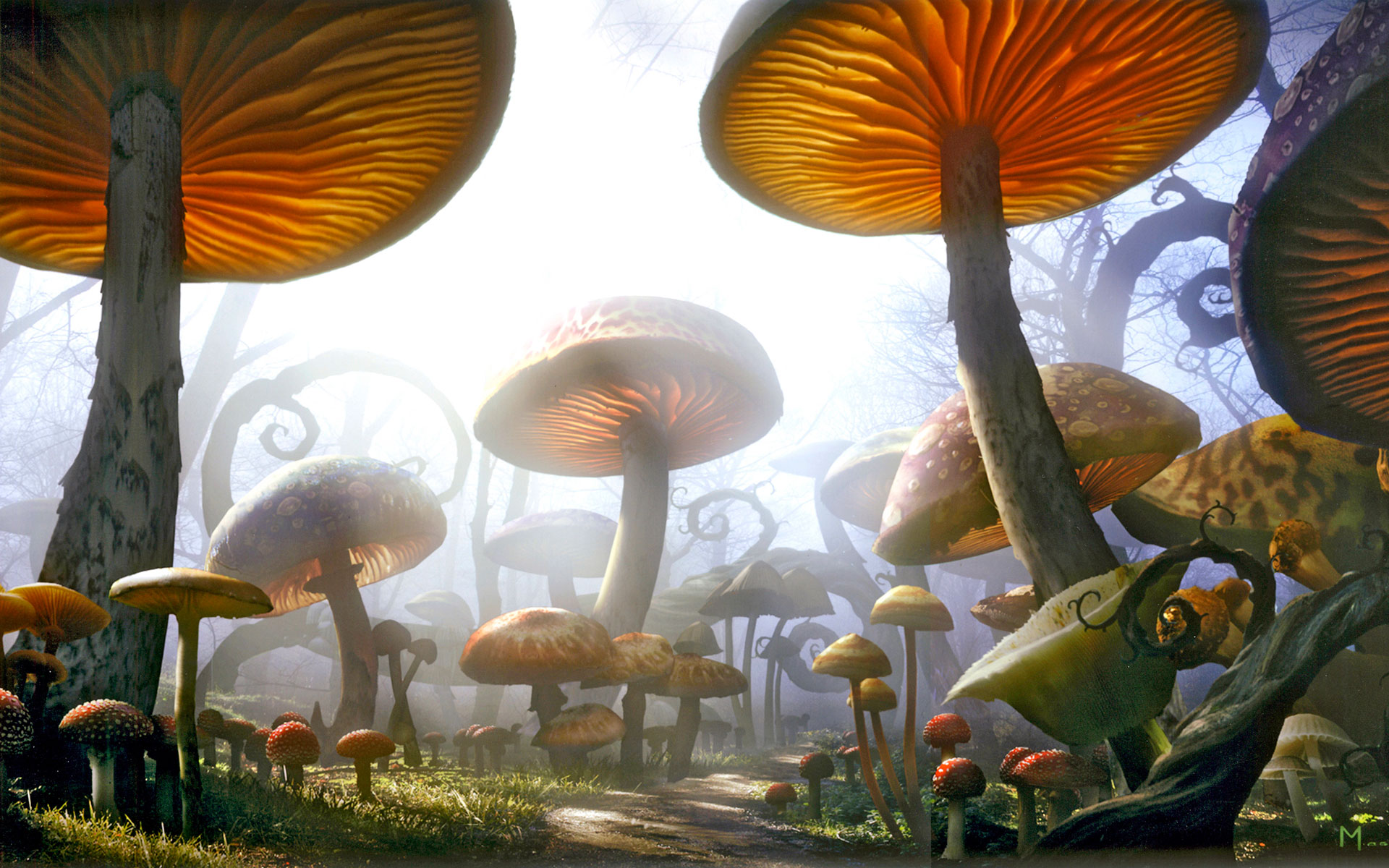 В тундре, из-за вечной мерзлоты деревья не могут пустить глубоких корней, поэтому вырастают карликами, пригнувшимися к земле. А грибы растут обычных размеров, что позволяет им иногда возвышаться над кроной дерева.
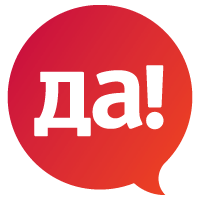 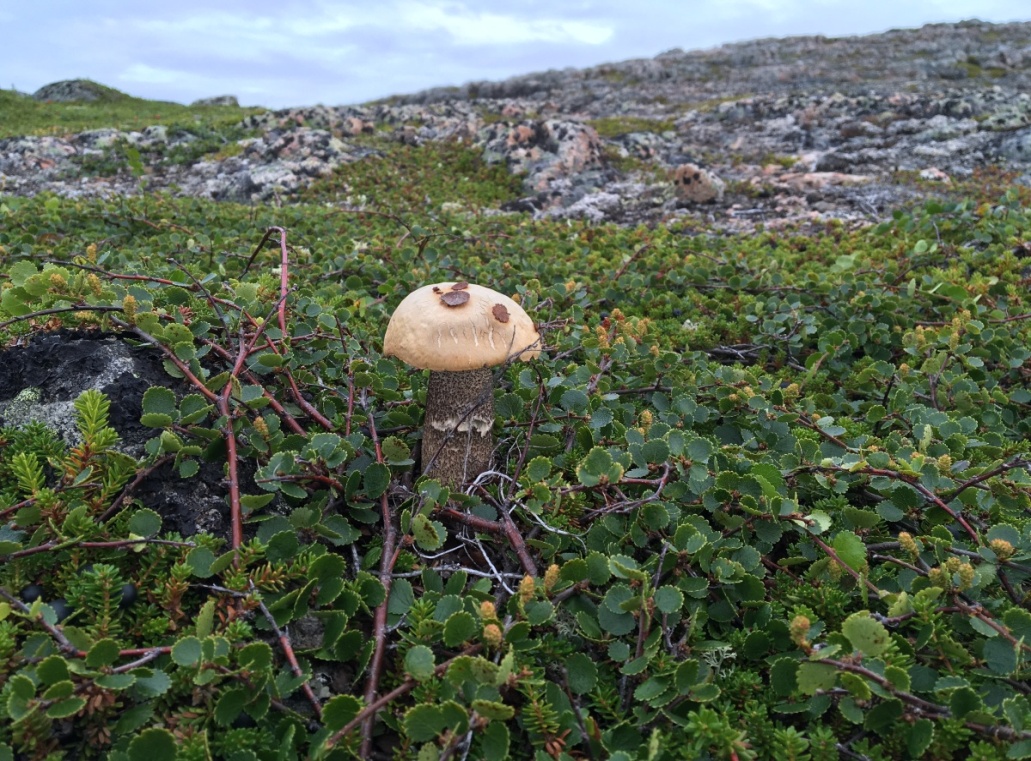 Верите ли вы, что на Северном полюсе можно простудиться и заболеть гриппом?
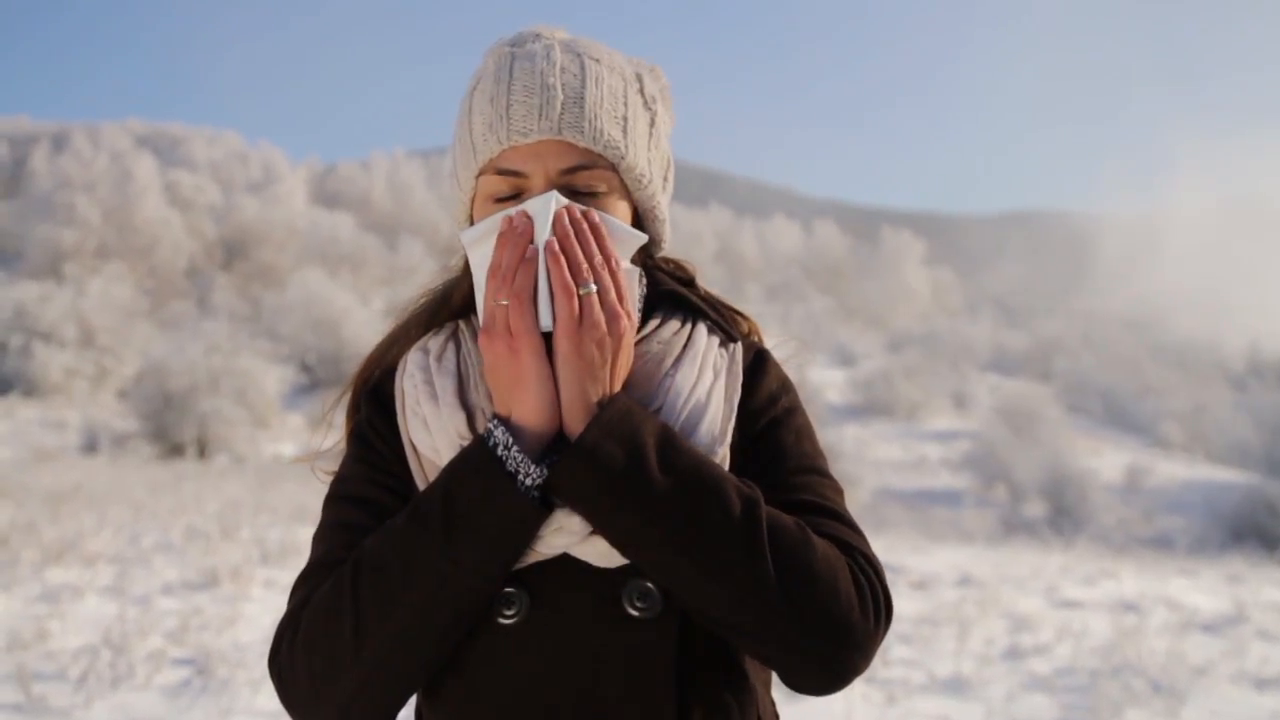 Температура воздуха на Северном полюсе настолько низкая, что гибнут все вирусы и бактерии, вызывающие простуду или грипп.
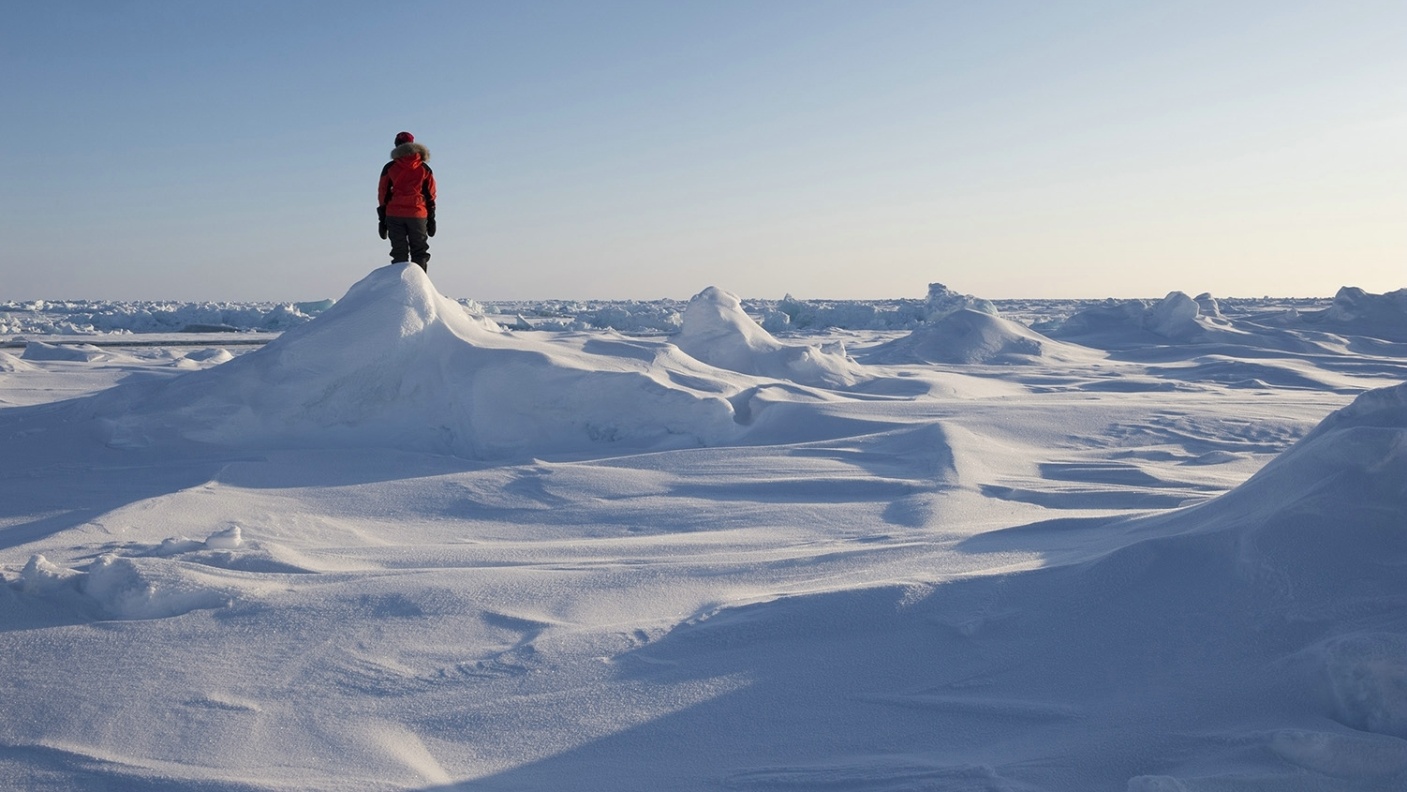 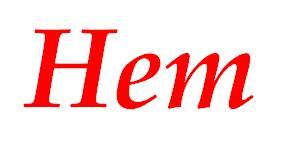 Верите ли Вы, что коза может залезть на дерево?
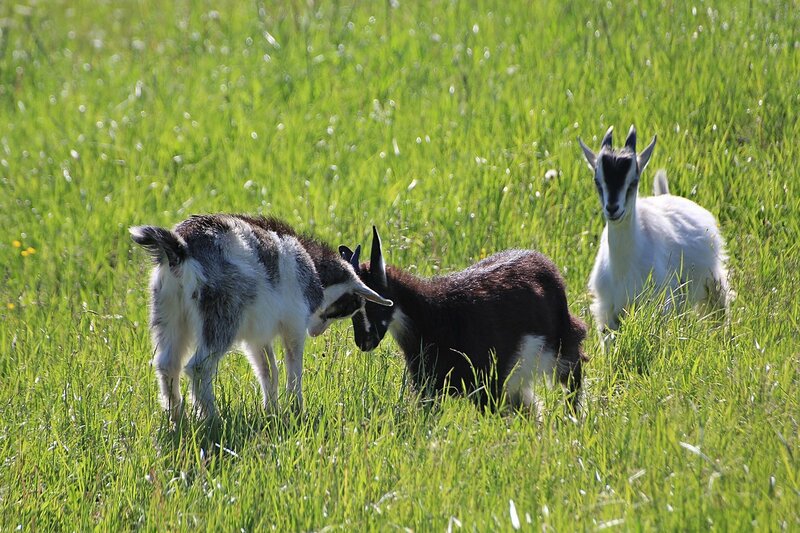 В Марокко из-за недостатка травы козы
взбираются  по деревьям и пасутся там целыми стадами, поедая листву.
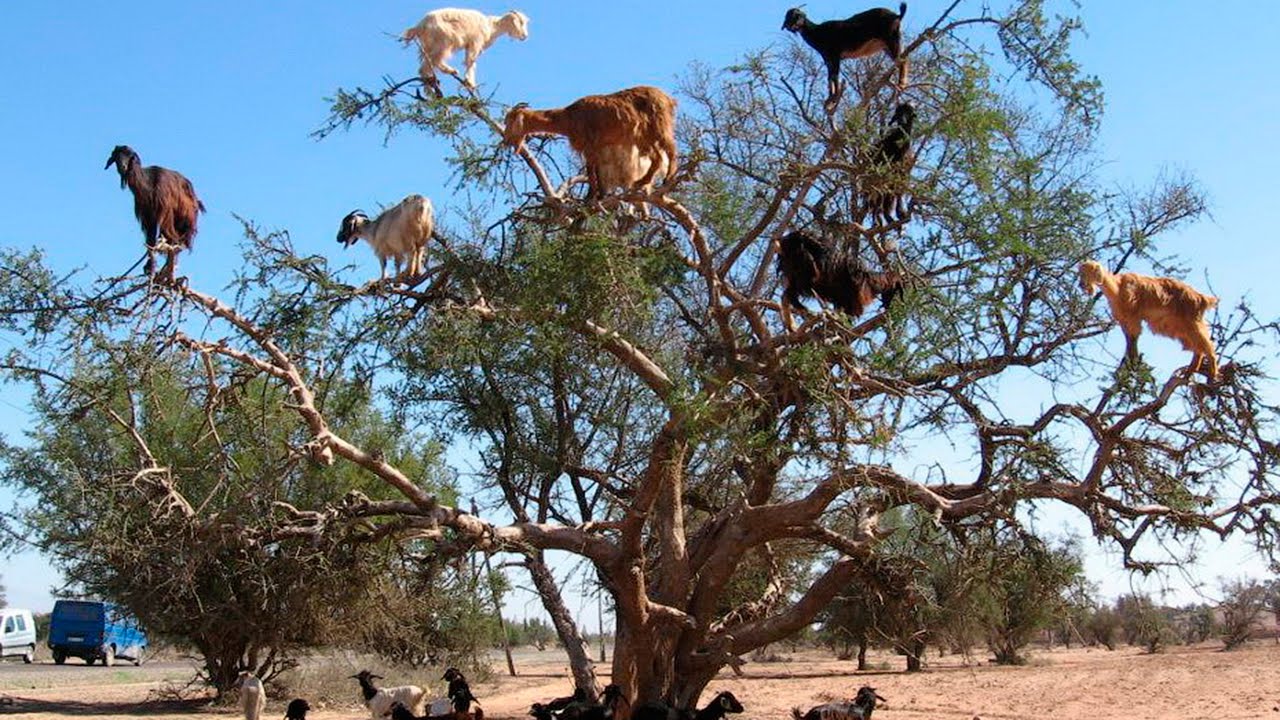 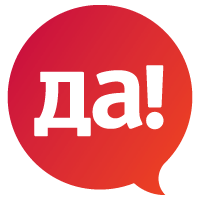 Верите ли Вы, что Китай - это единственная страна, где  растут голубые розы?
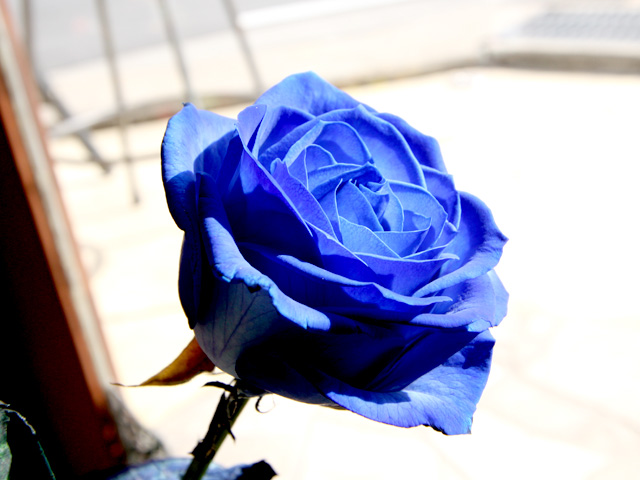 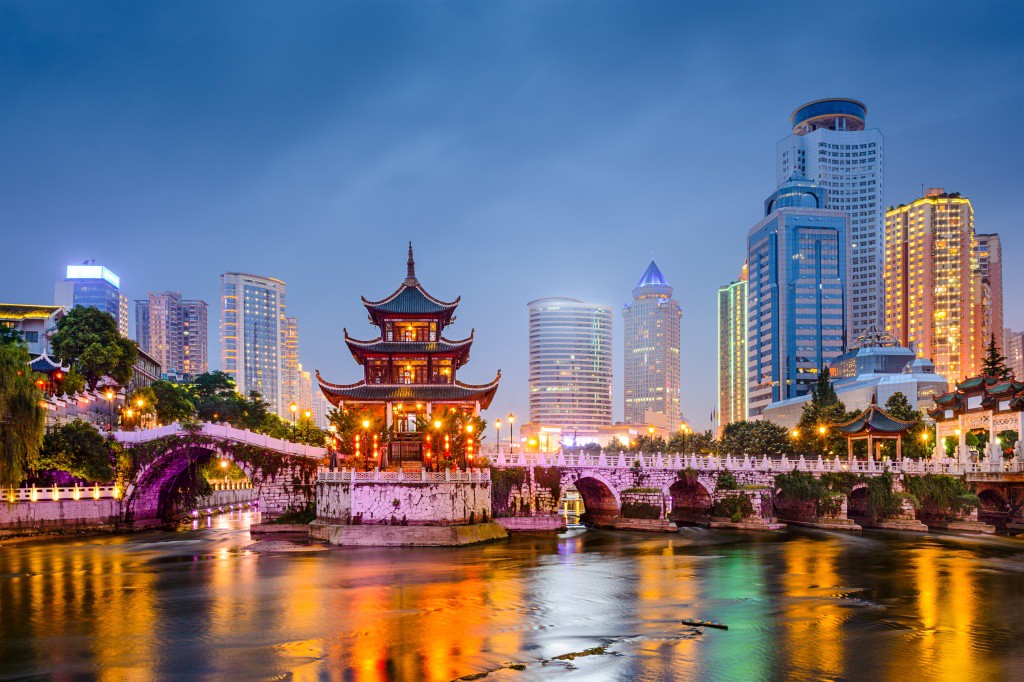 В природе розы с лепестками такого окраса не встречаются из-за отсутствия специфического гена. Такие розы можно вырастить лишь путем добавления  синей краски в кору корней.
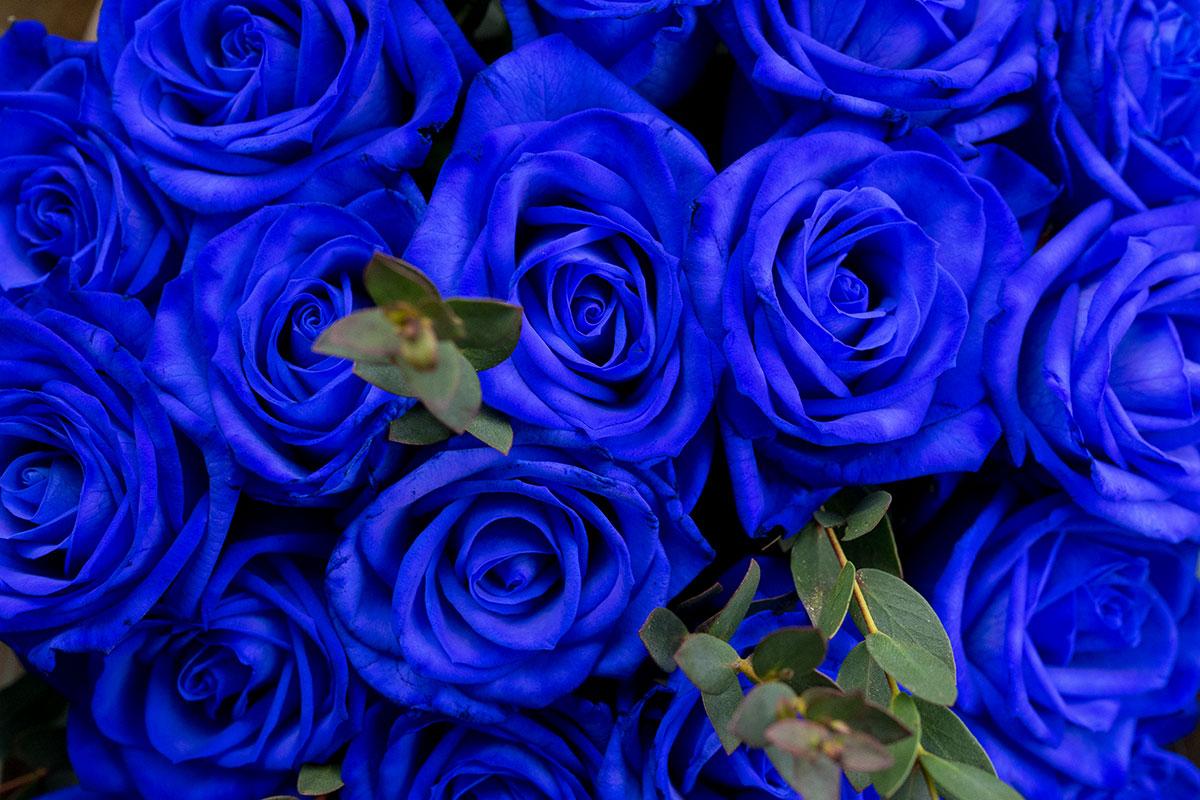 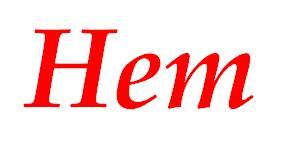 Верите ли Вы, что орхидеи используют для приготовления мороженого?
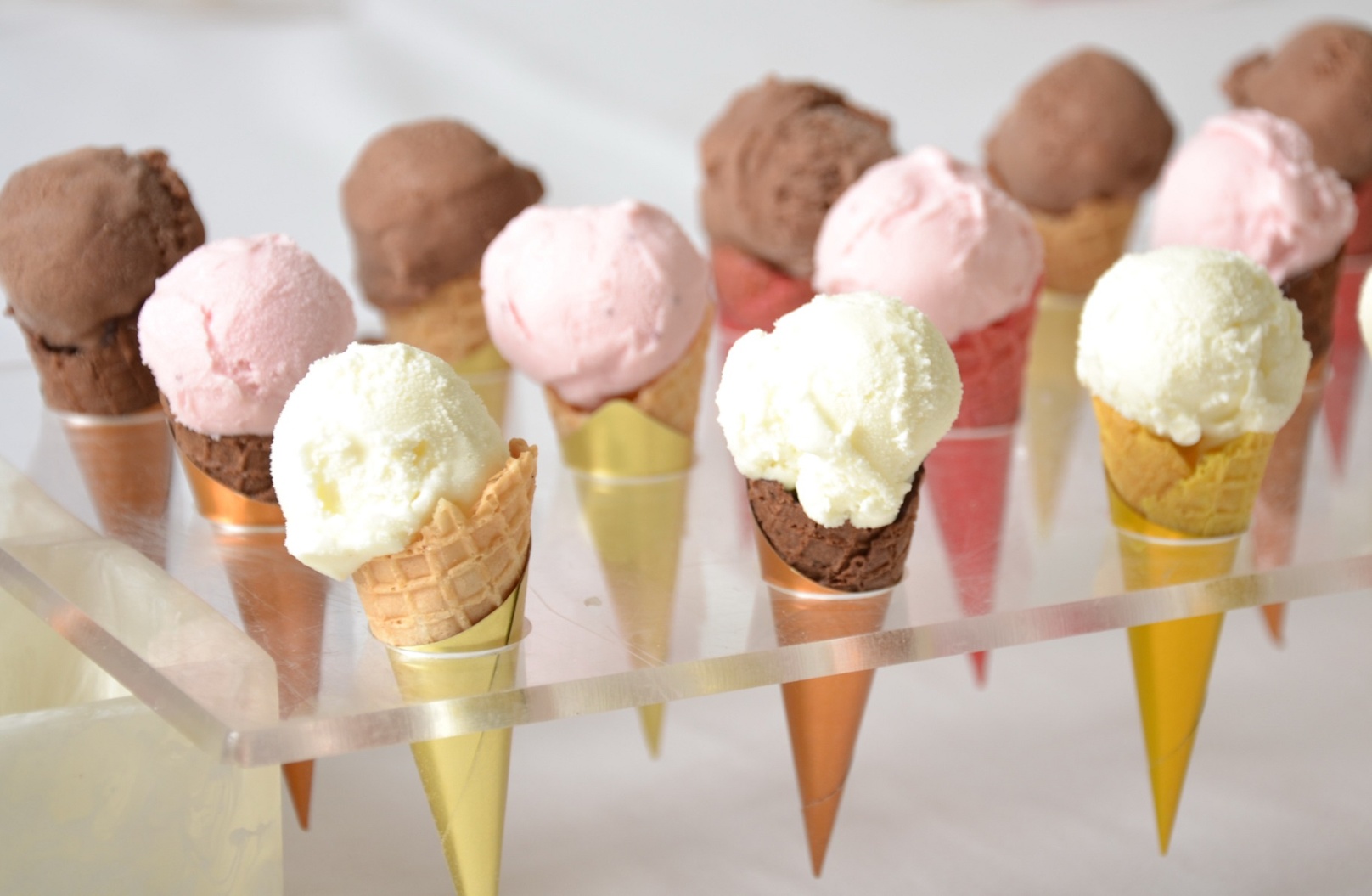 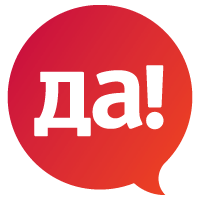 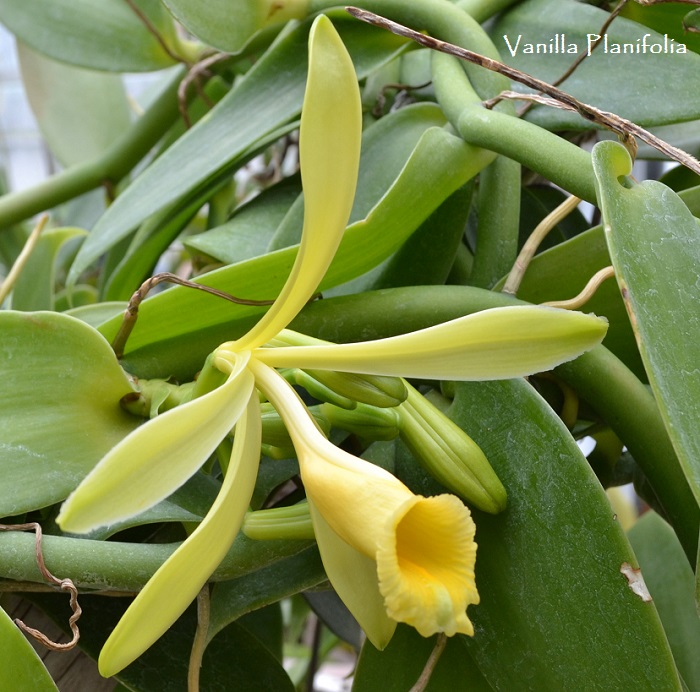 Из определенных сортов орхидей делают натуральный ванилин, который и добавляют в мороженое и другие кондитерские изделия.
Спасибо за участие!
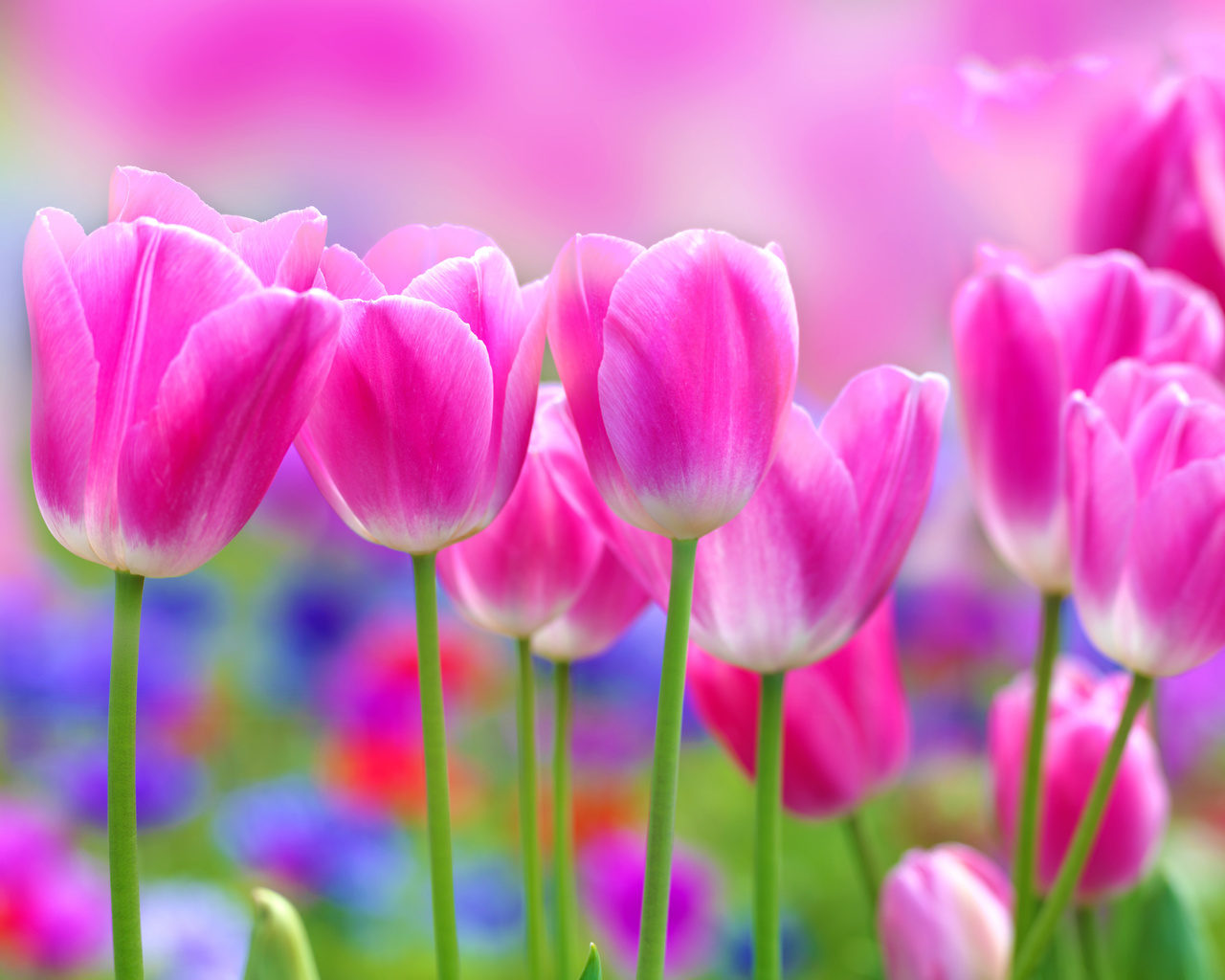